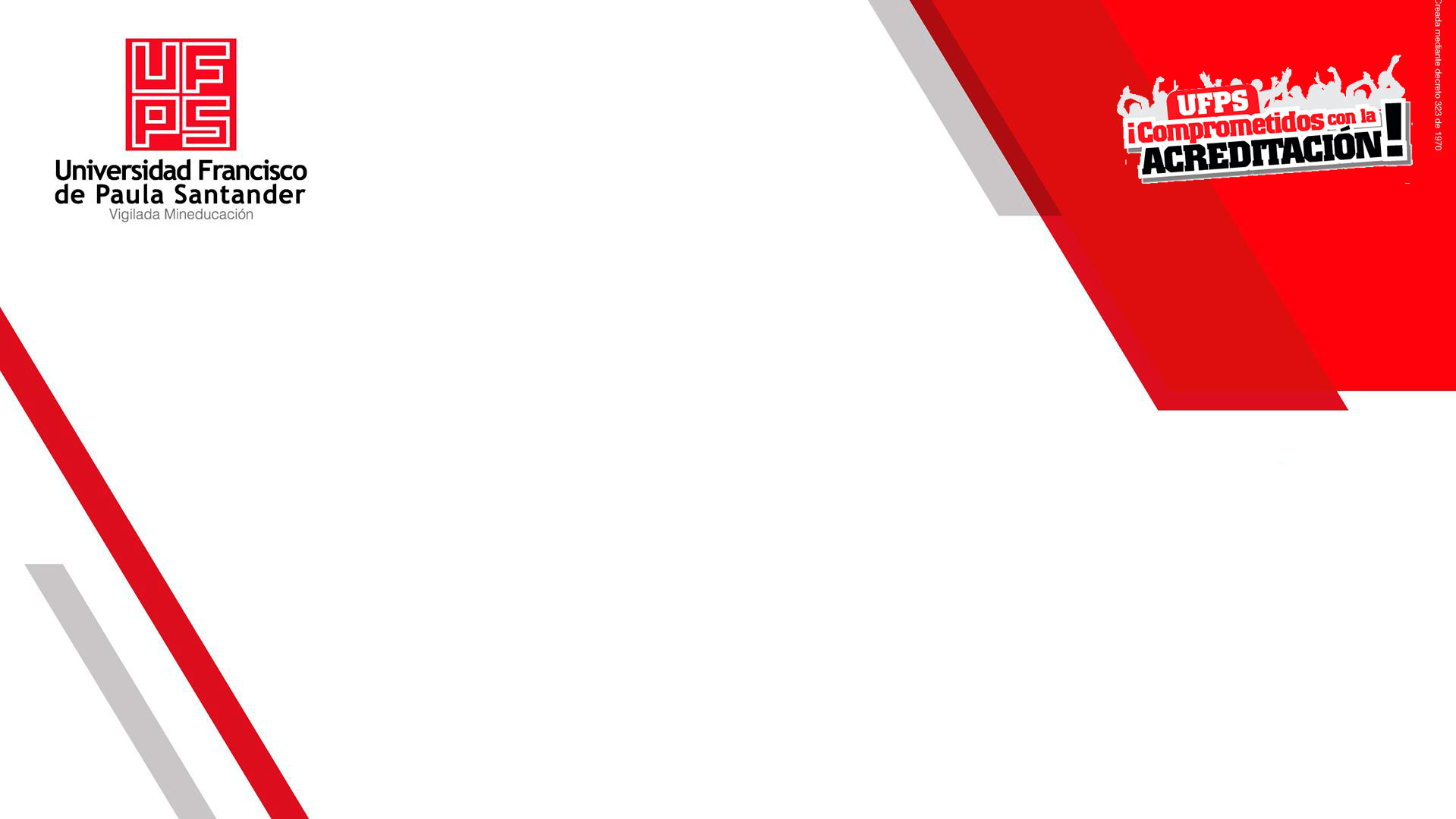 PROYECTO PARA LA MEJORA DE LOS RESULTADOS DE LAS PRUEBAS SABER PRO
UNIVERSIDAD FRANCISCO DE PAULA SANTANDER
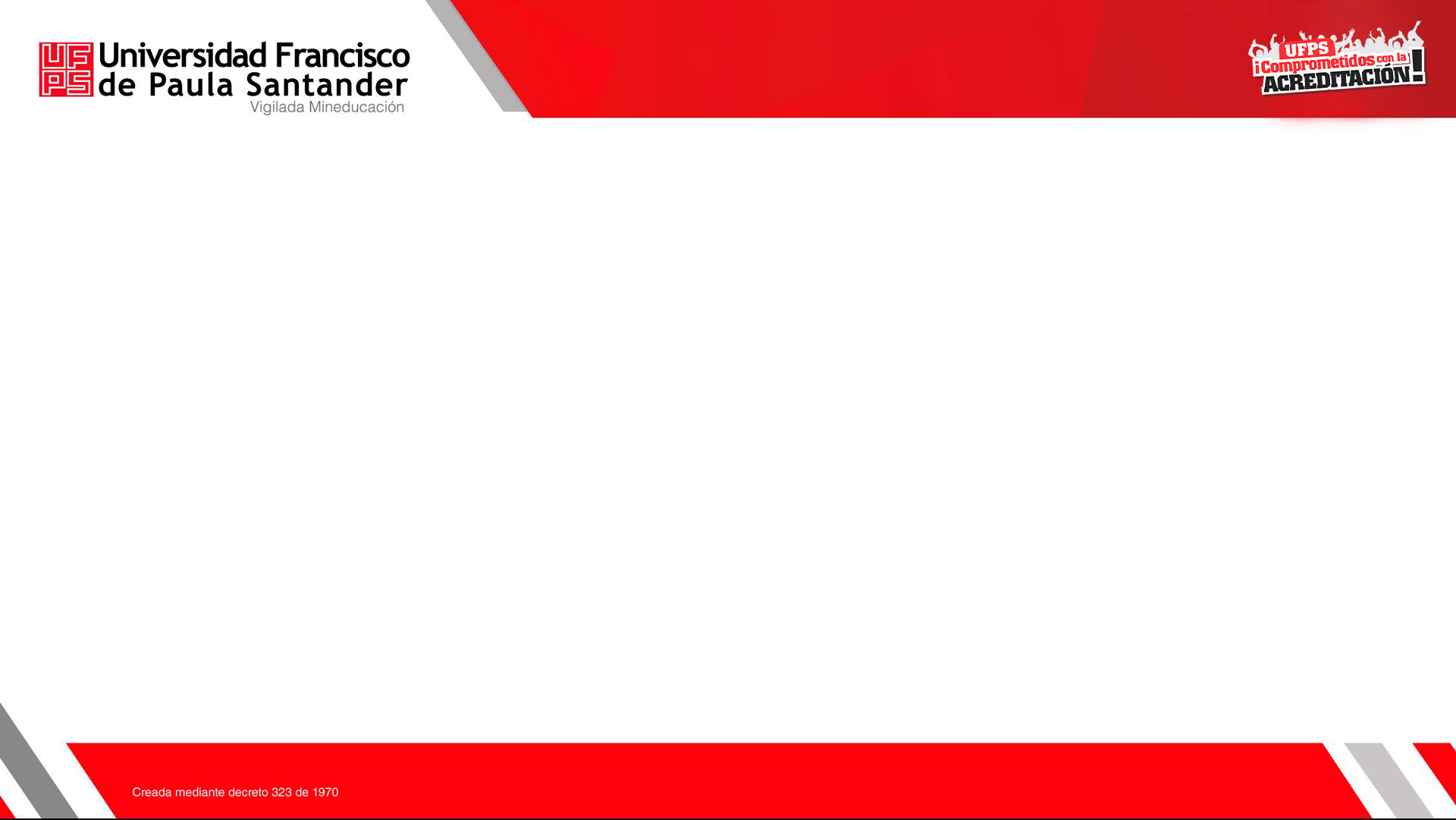 ACTUALIZACIÓN DEL PROCESO: TIPOLOGÍA INSTITUCIONAL Y ACTORES INVOLUCRADOS
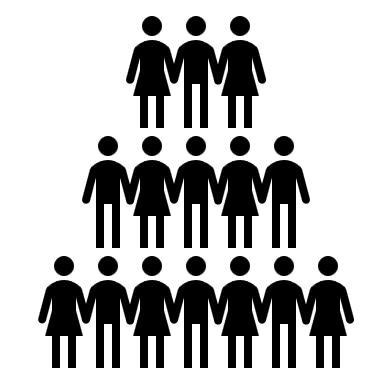 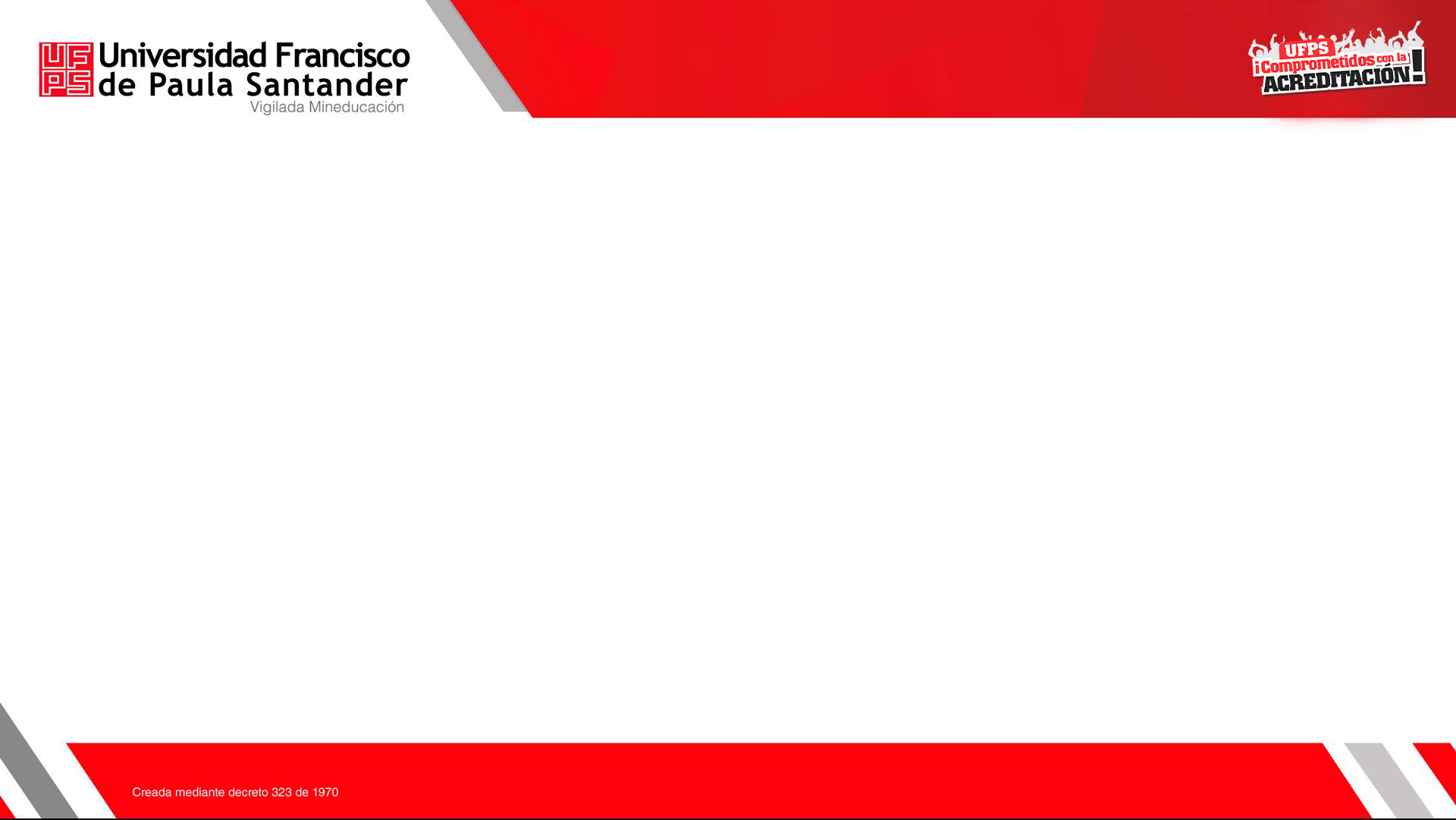 EN ESTE ESPACIO:

ESCUCHAMOS Y PARTICIPAMOS ACTIVAMENTE
RESPETAMOS OPINIONES 
APORTAMOS DESDE LA EXPERIENCIA PERSONAL
REFLEXIONAMOS DESDE EL PROCESO
ESTAMOS ABIERTOS A NUEVAS PERSPECTIVAS
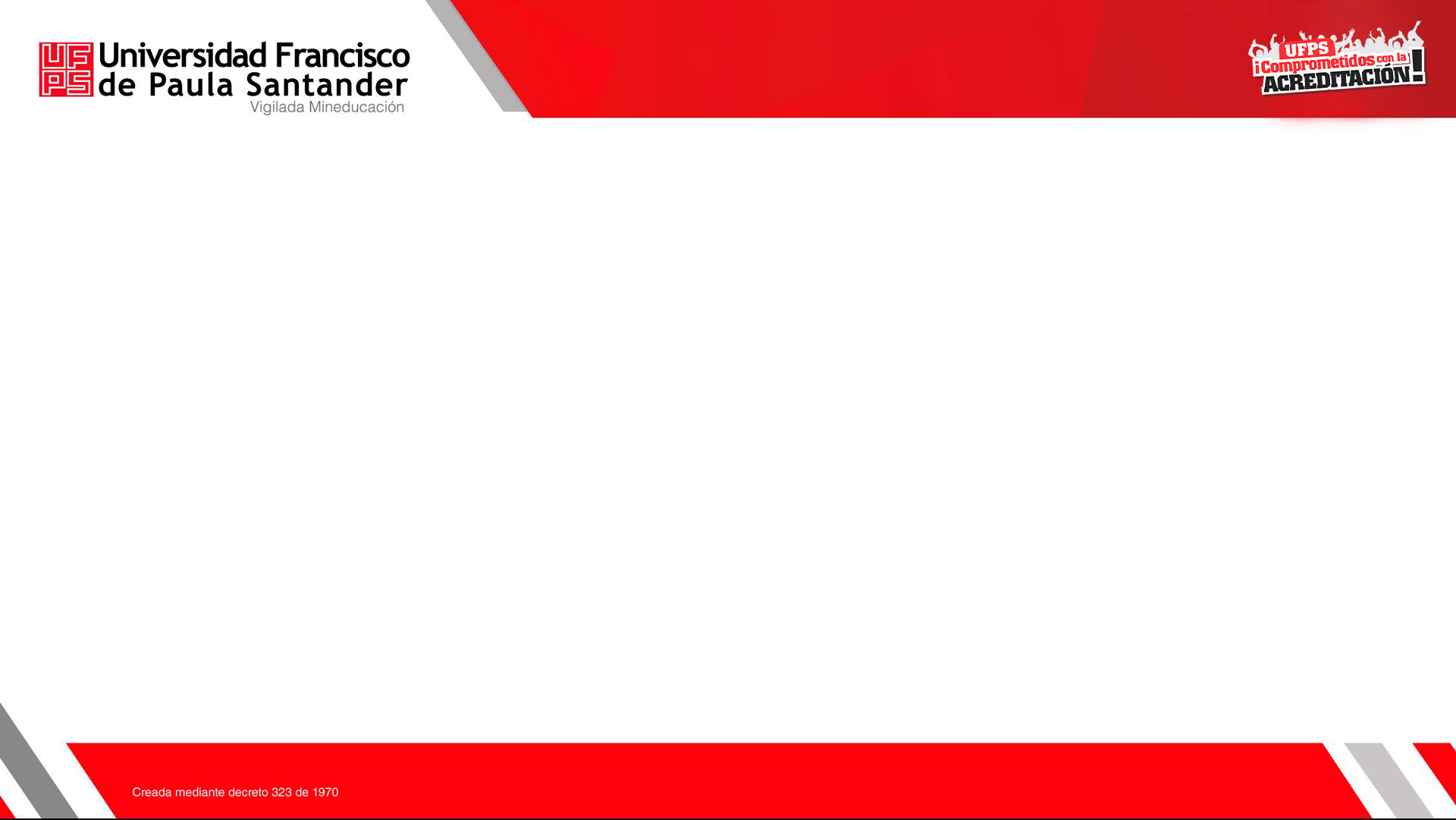 Tipología desde el enfoque tradicional …
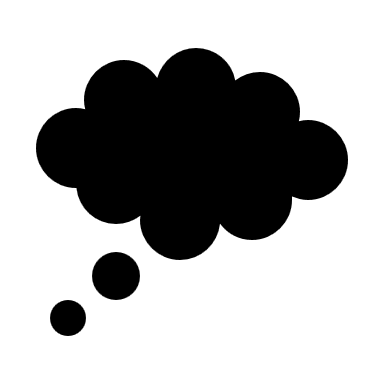 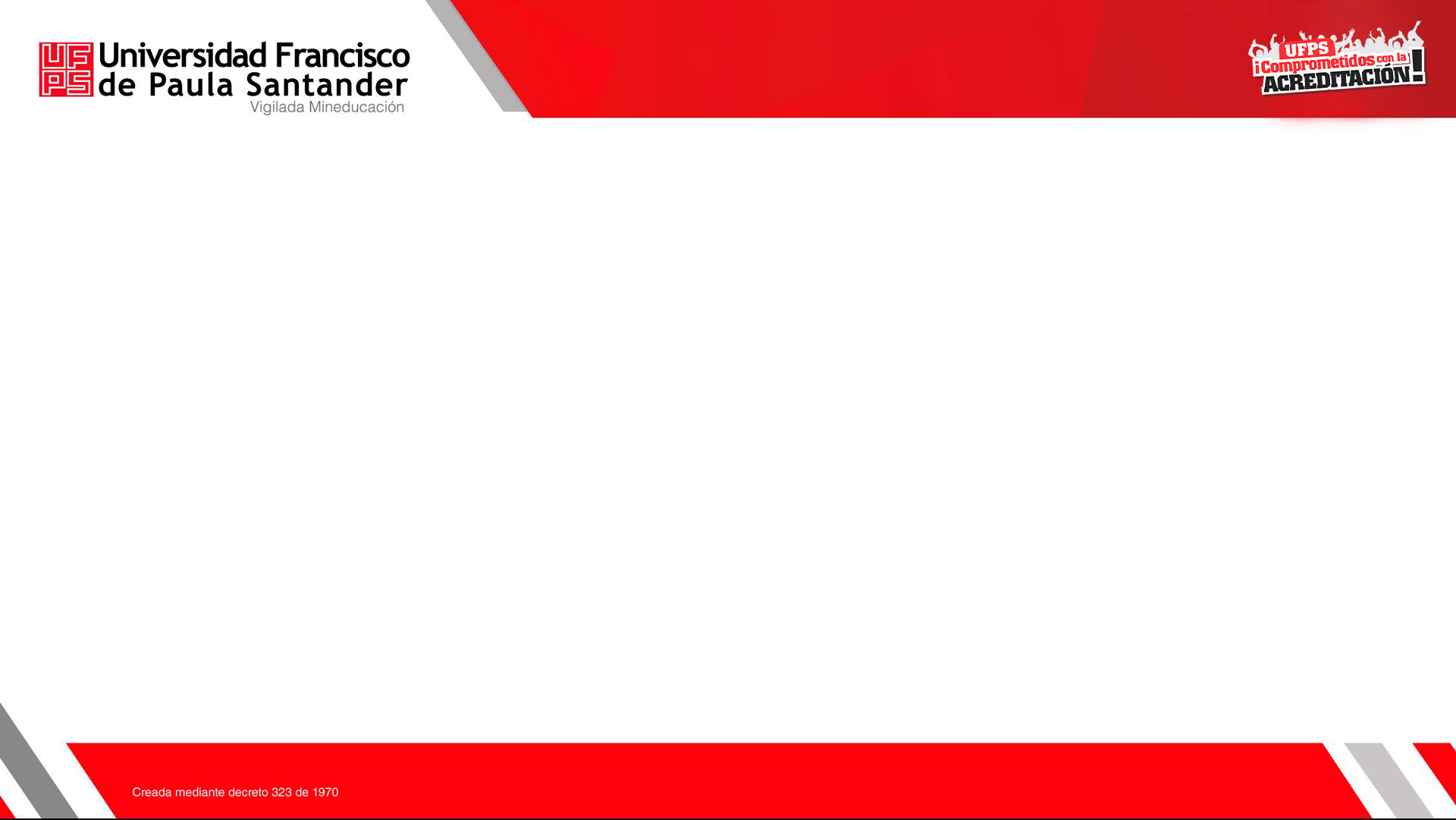 “Para una comprensión completa de una evaluación, ésta tendría que realizar al menos tres tareas: comprobación, valoración del impacto y explicación causal” 

                                                         Cook y Reichardt (2000)
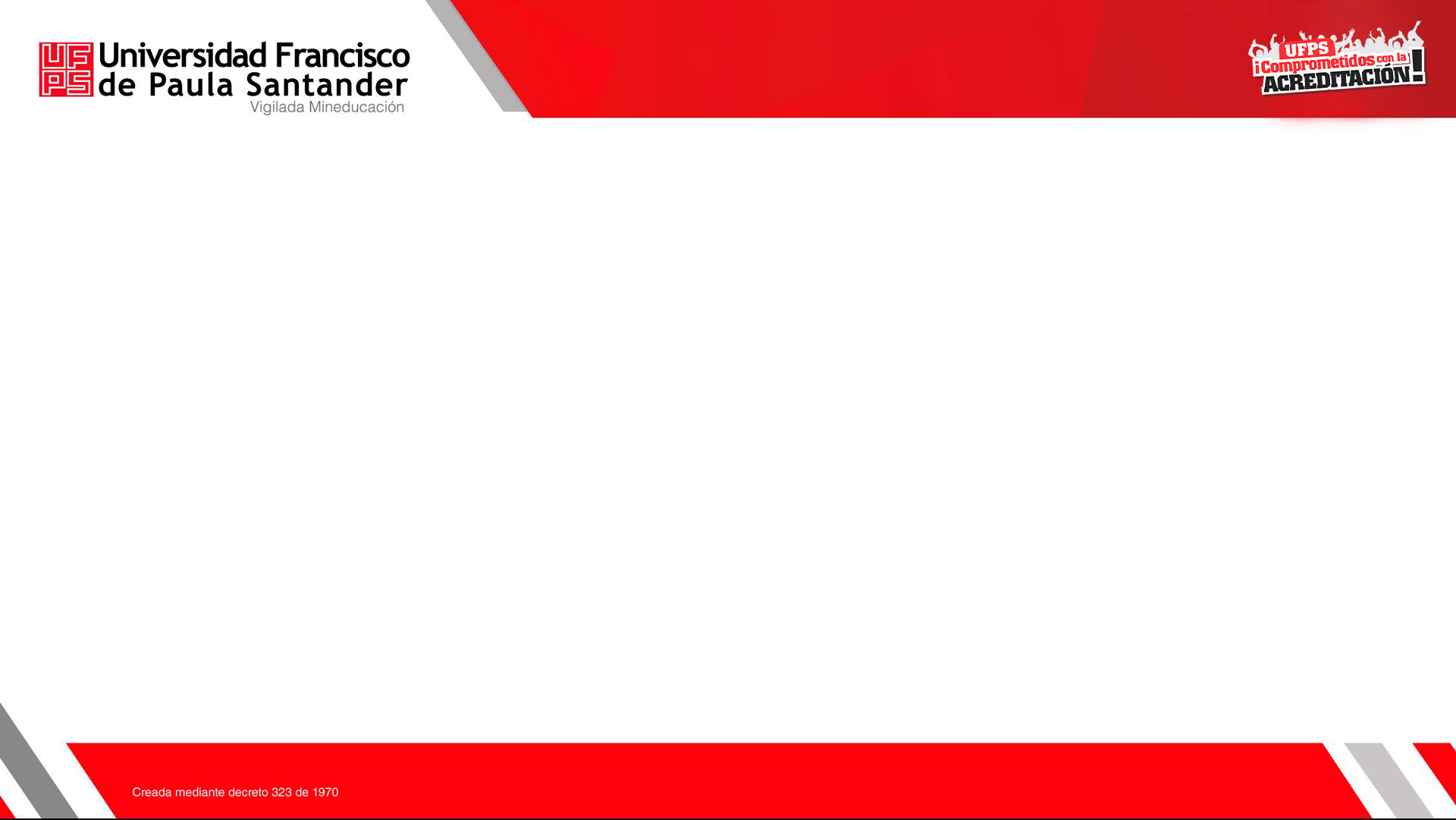 La conceptualización de la alta calidad de la educación superior, se encuentran en los países que tienen mayor tradición en evaluación y acreditación.
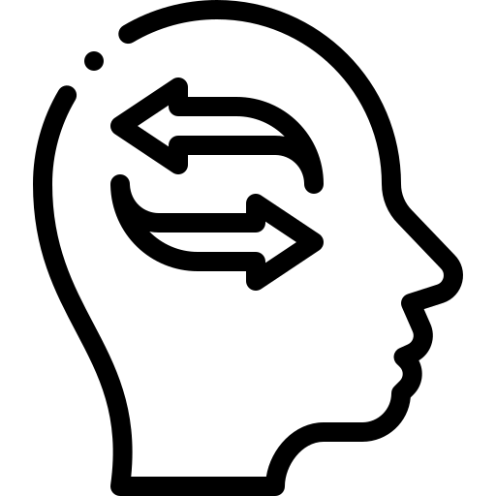 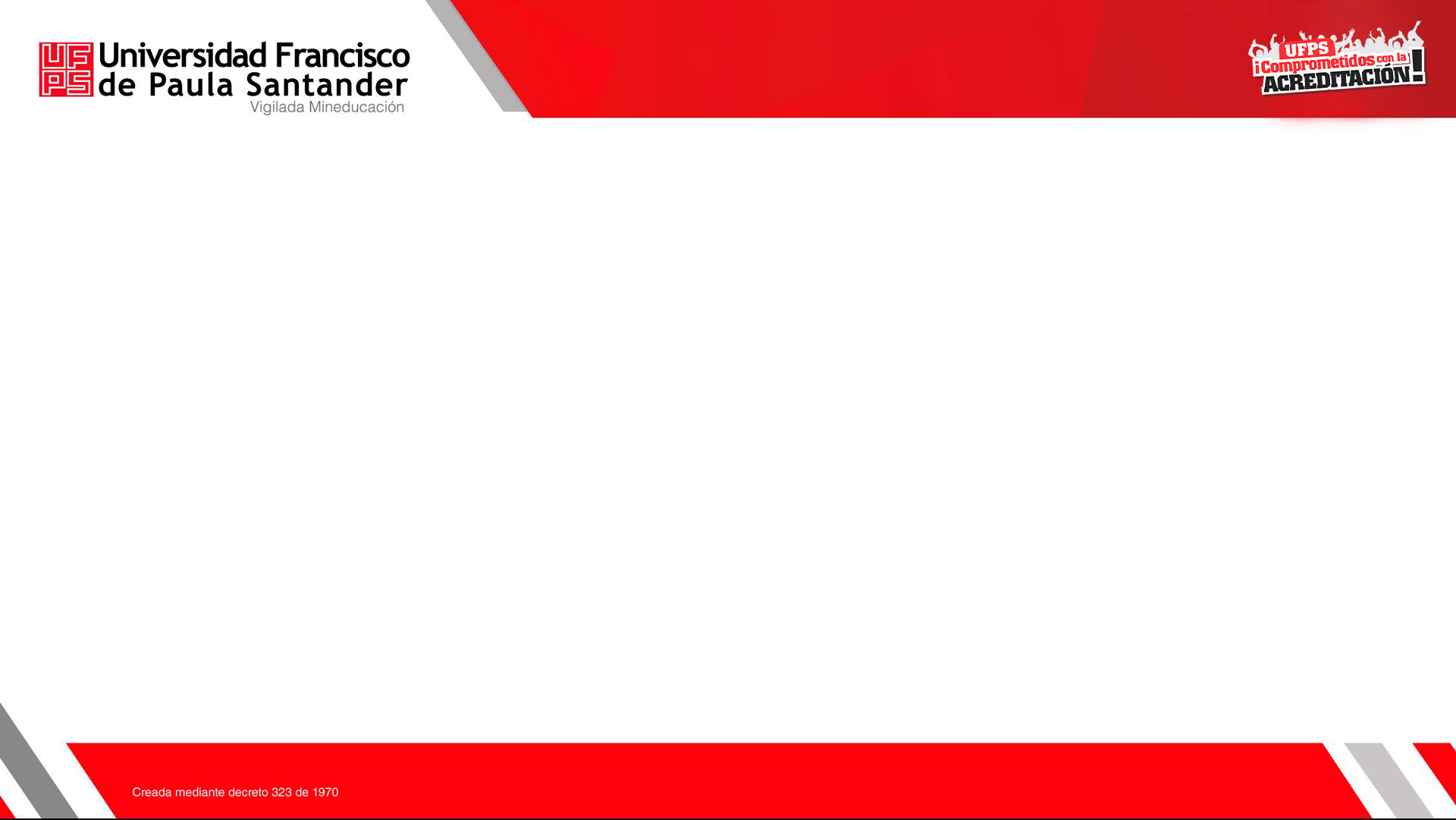 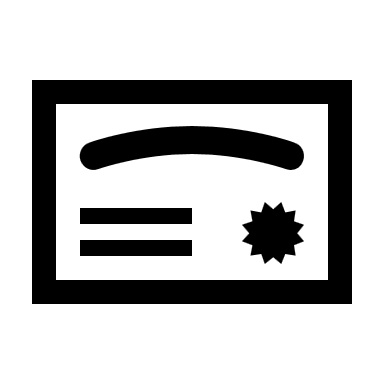 Tomando la clasificación de Harvey y Green 1993. (Estive y Thomas; 2001) las concepciones tradicionales de alta calidad se pueden organizar en cinco enfoques: calidad vista como excepción, como perfección, como aptitud para un propósito prefijado, como valor agregado y como transformación.
Castañeda Lozano, Y. (2009). Tipologías de la alta calidad en la educación superior. Revista de la Universidad de La Salle, (48), 124-139.
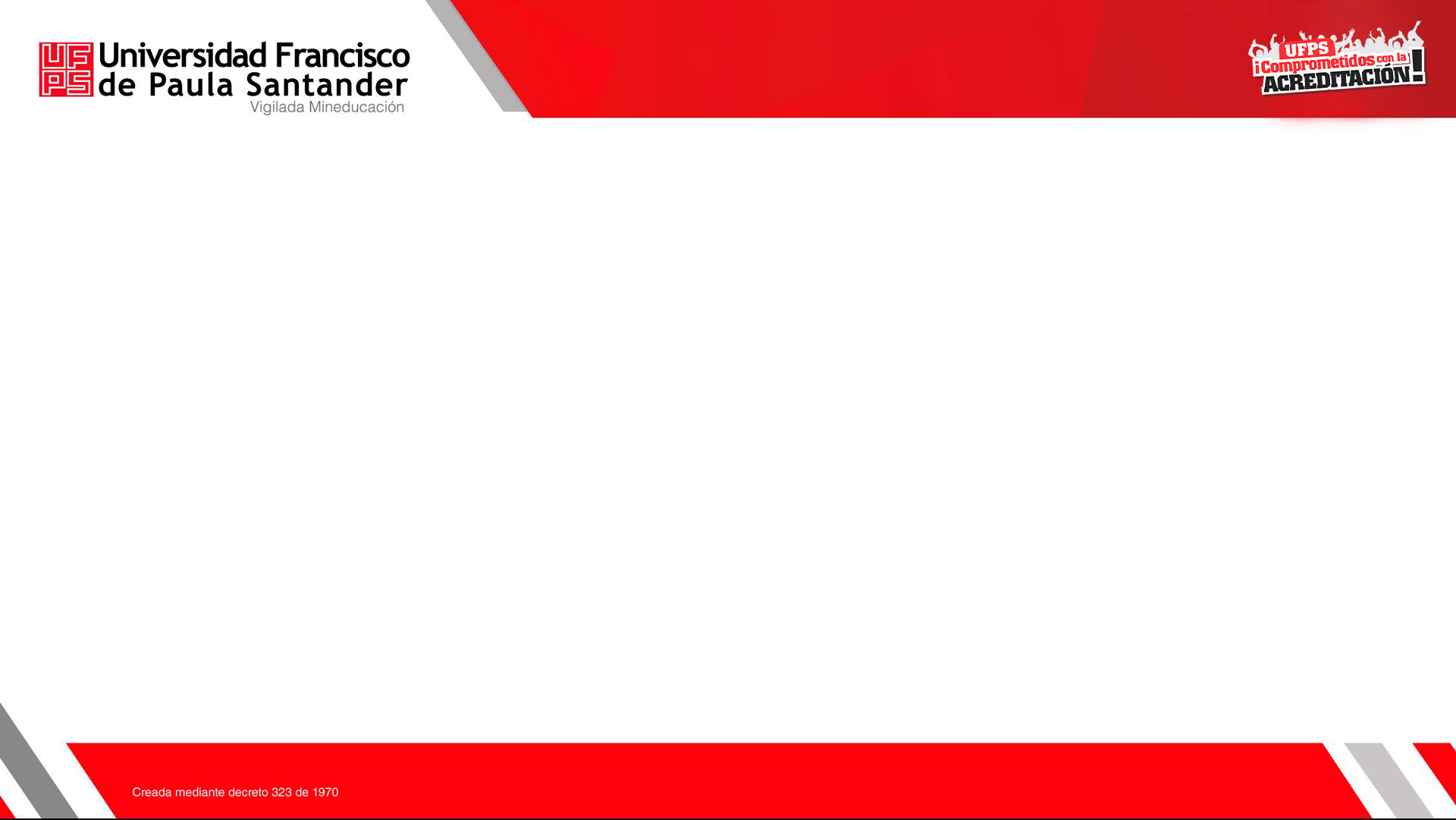 “Algunos cambios parecen negativos en la superficie, pero pronto te darás cuenta de que se está creando un espacio en tu vida para que surja algo nuevo.”
                                                                   Eckhart Tolle
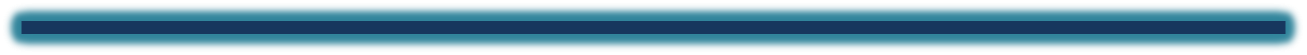 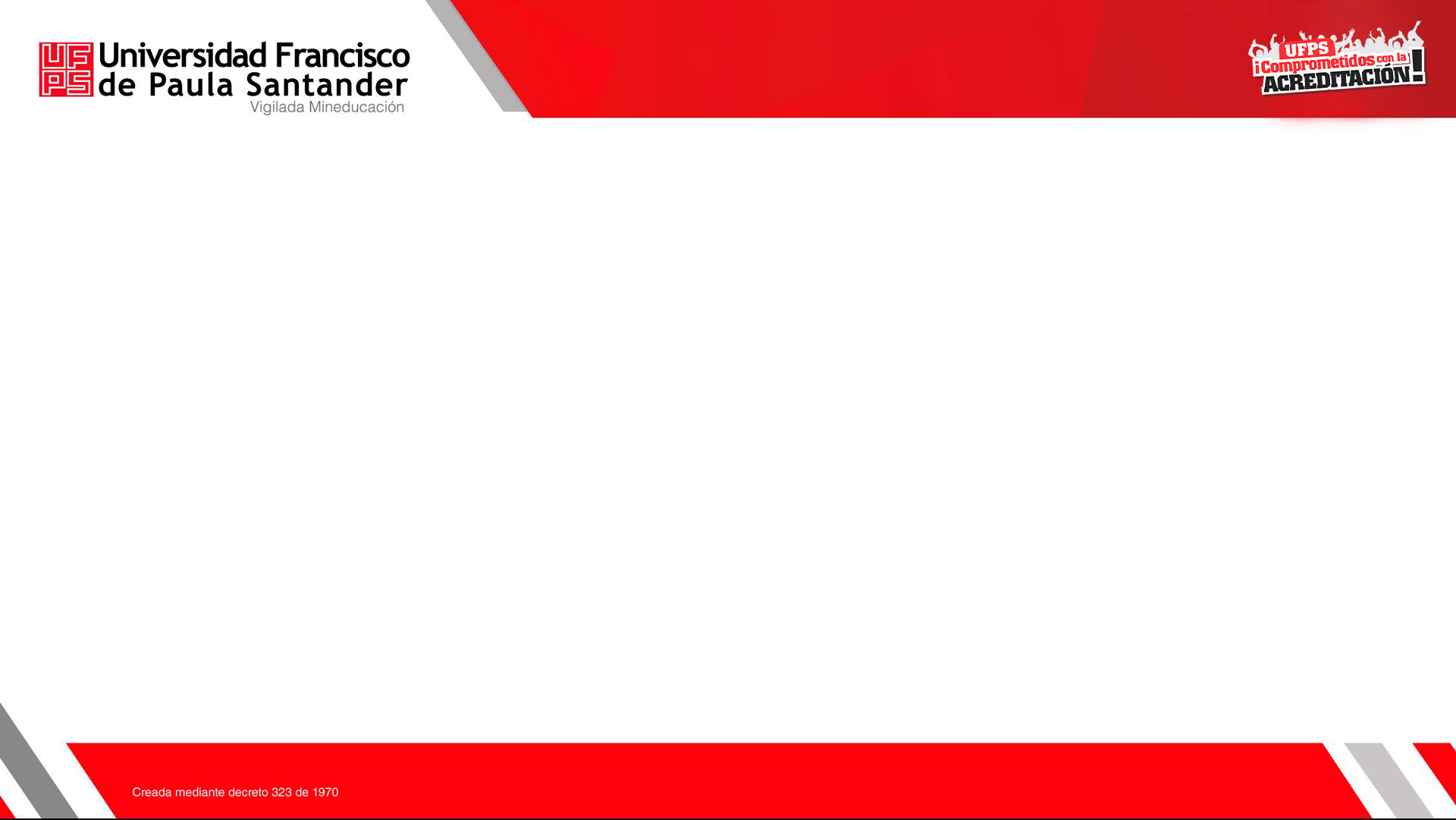 A nivel institucional encontramos  factores internos normativos e institucionales y aquellos factores relacionados con elementos , condiciones y características internas y externas que afectan la institución.
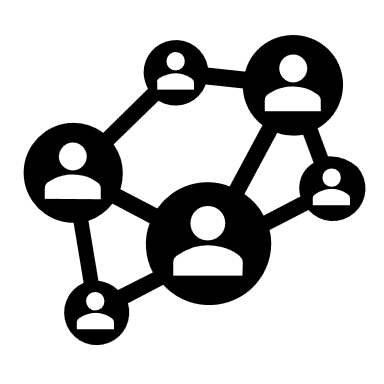 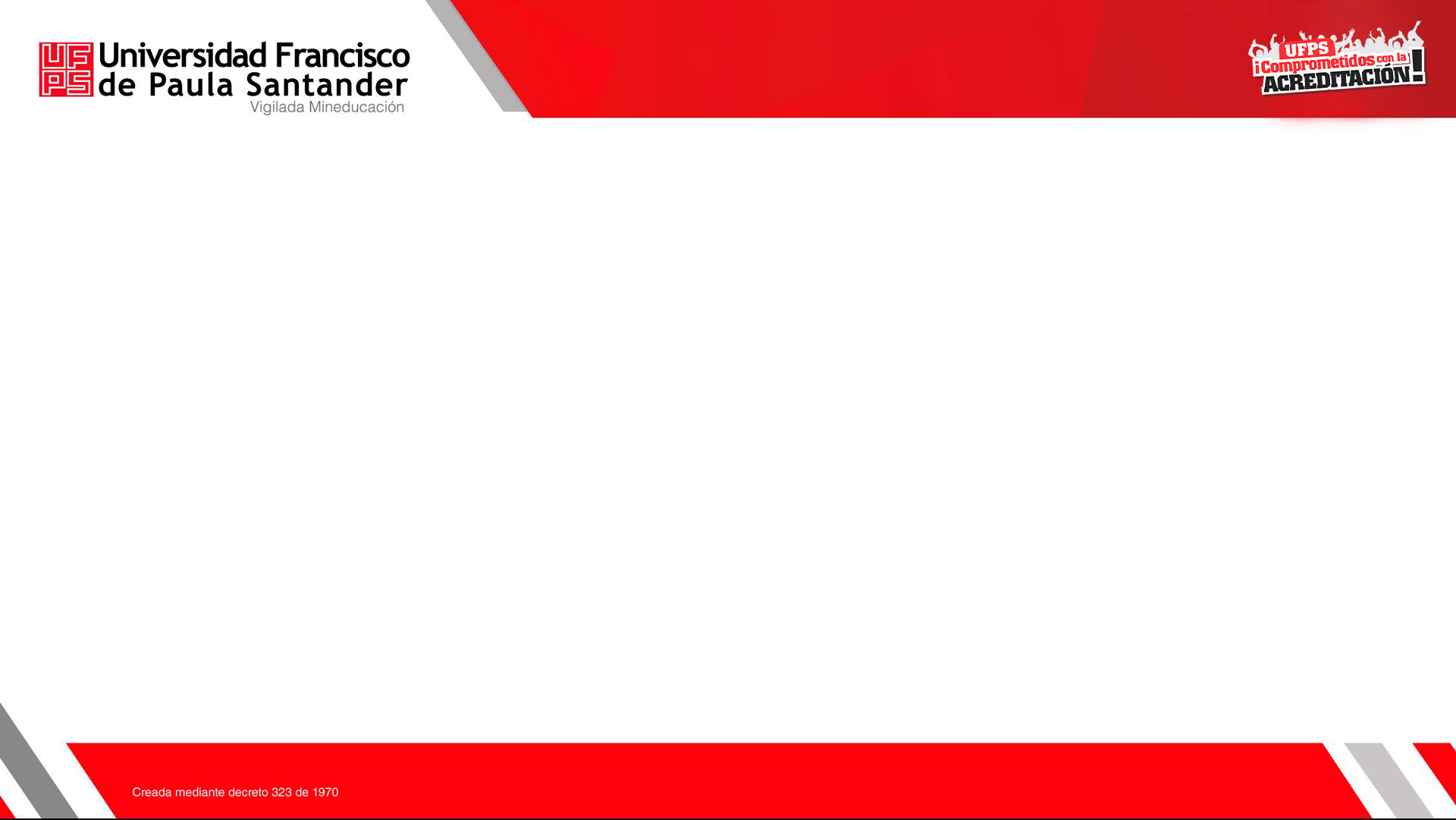 ¿ En dónde nos encontramos en relación a este proceso?
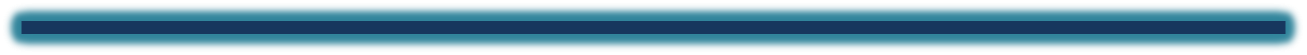 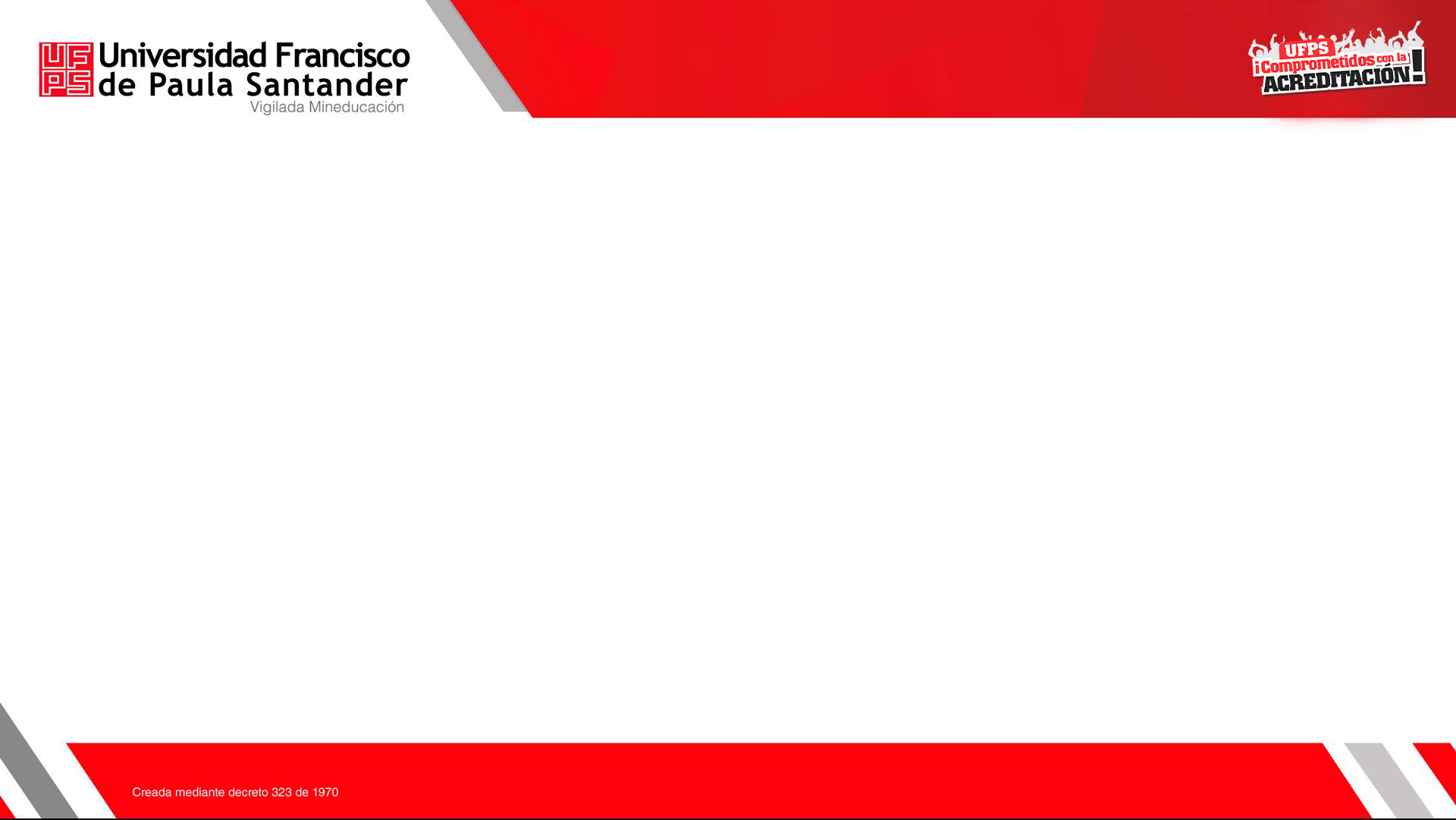 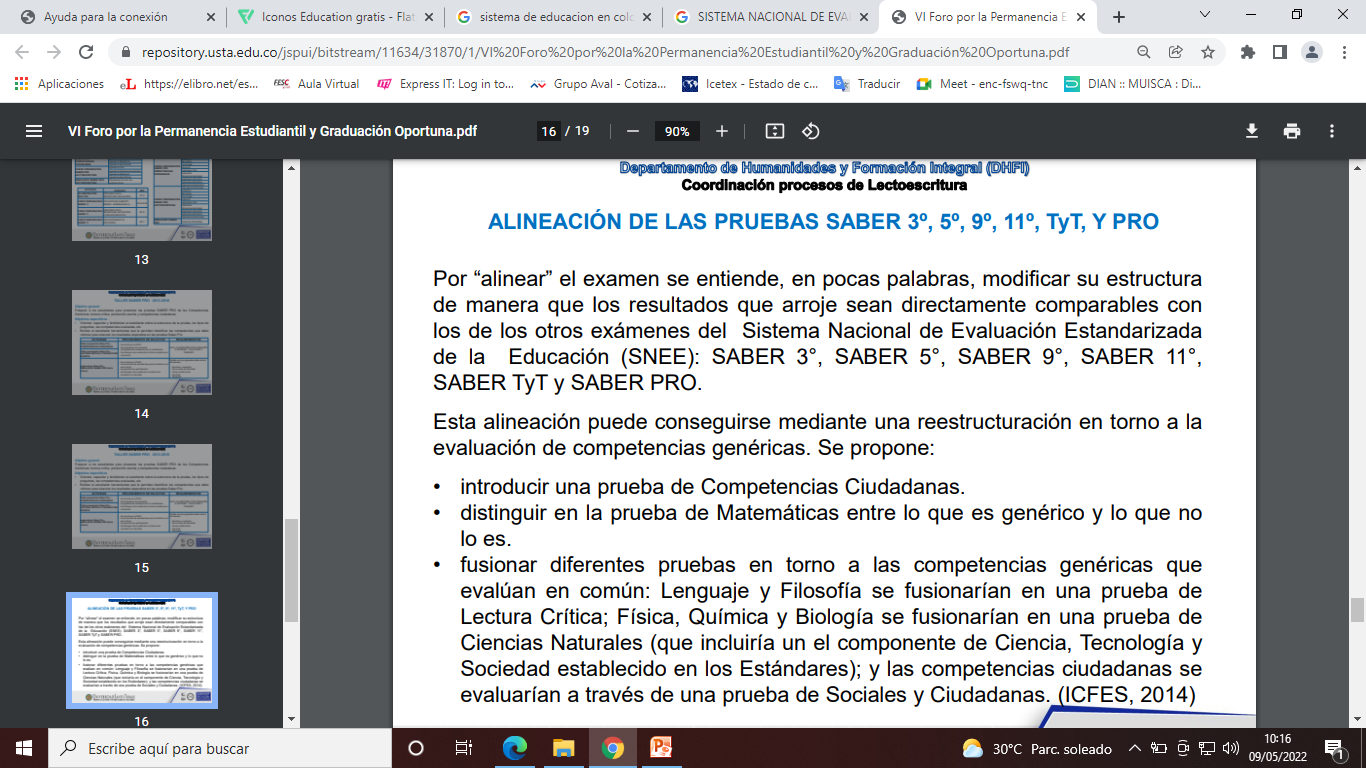 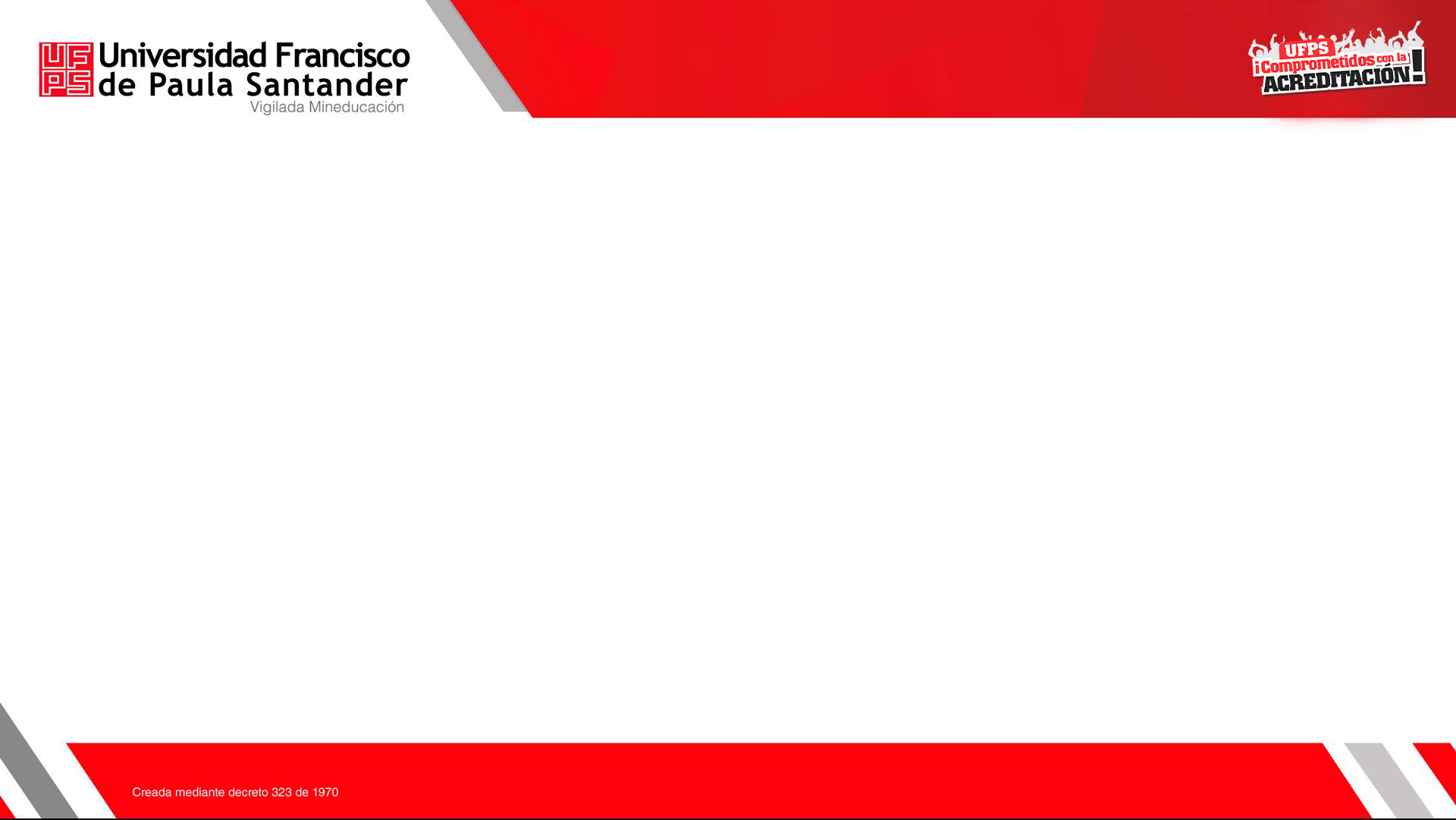 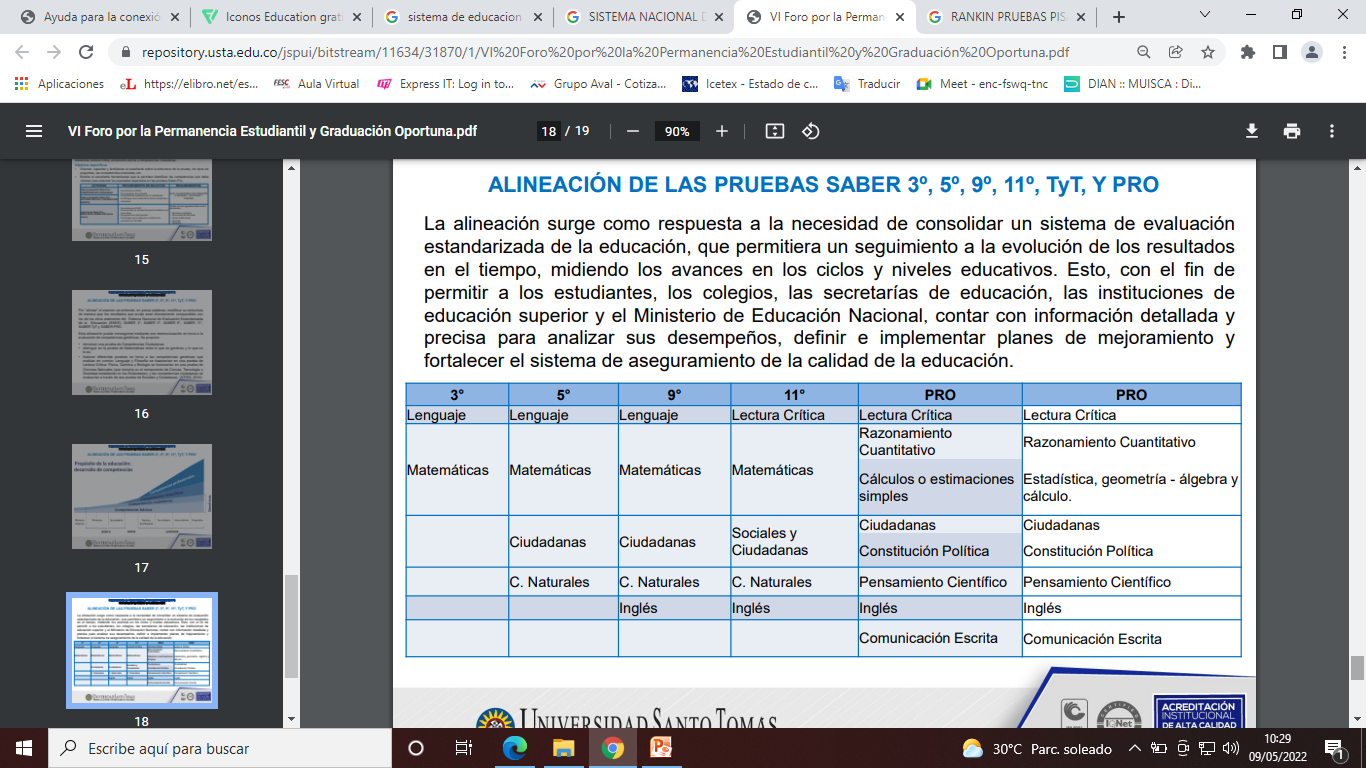 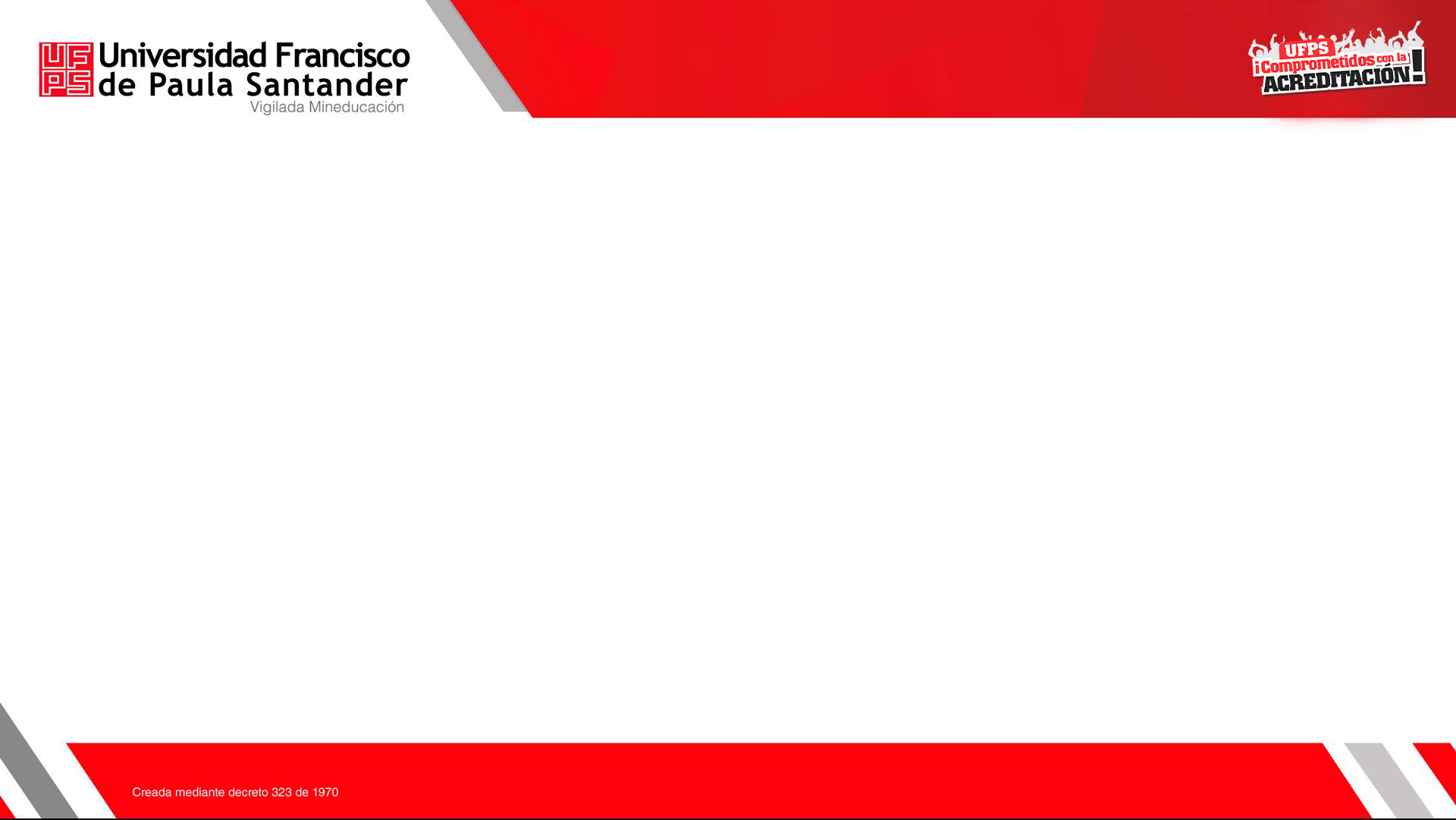 LO QUE IMPLICA EL PROCESO …
INCIDENCIA ACADÉMICA EN EL APORTE RELATIVO Y EL VALOR AGREGADO
SABER
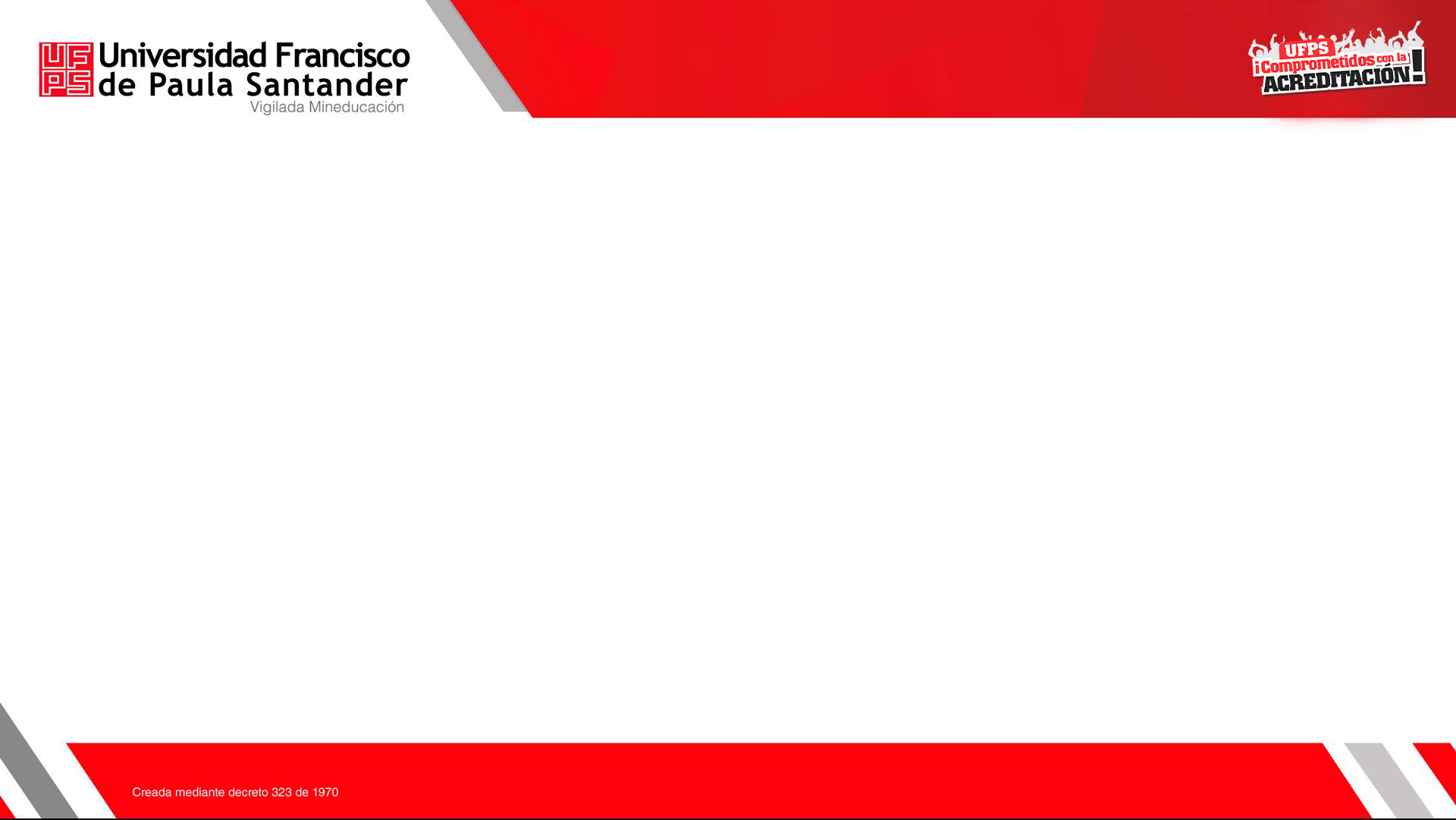 ICFES 2019
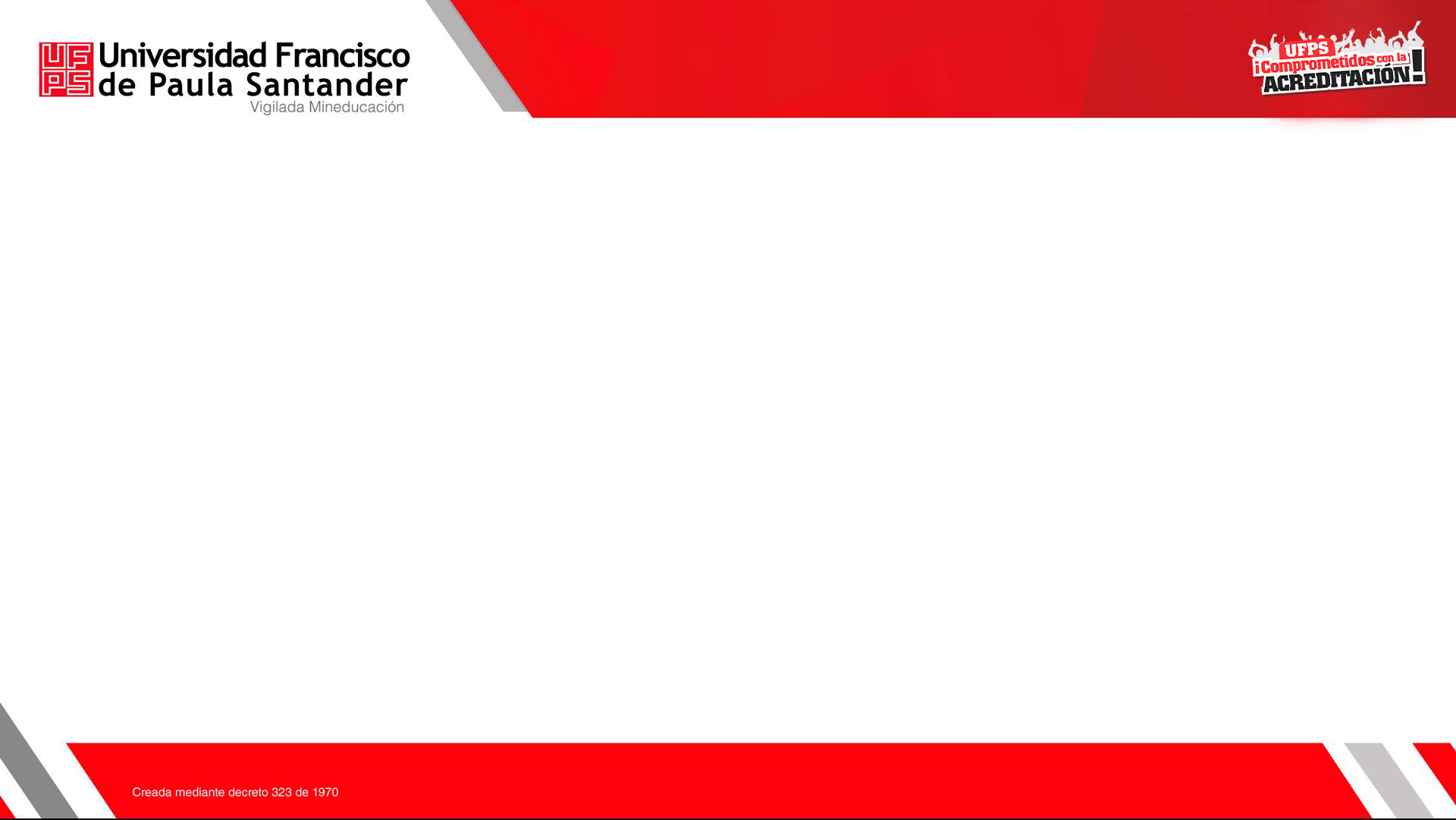 EVALUACIÓN EXTERNA VS EVALUACIÓN INTERNA
VALOR AGREGADO
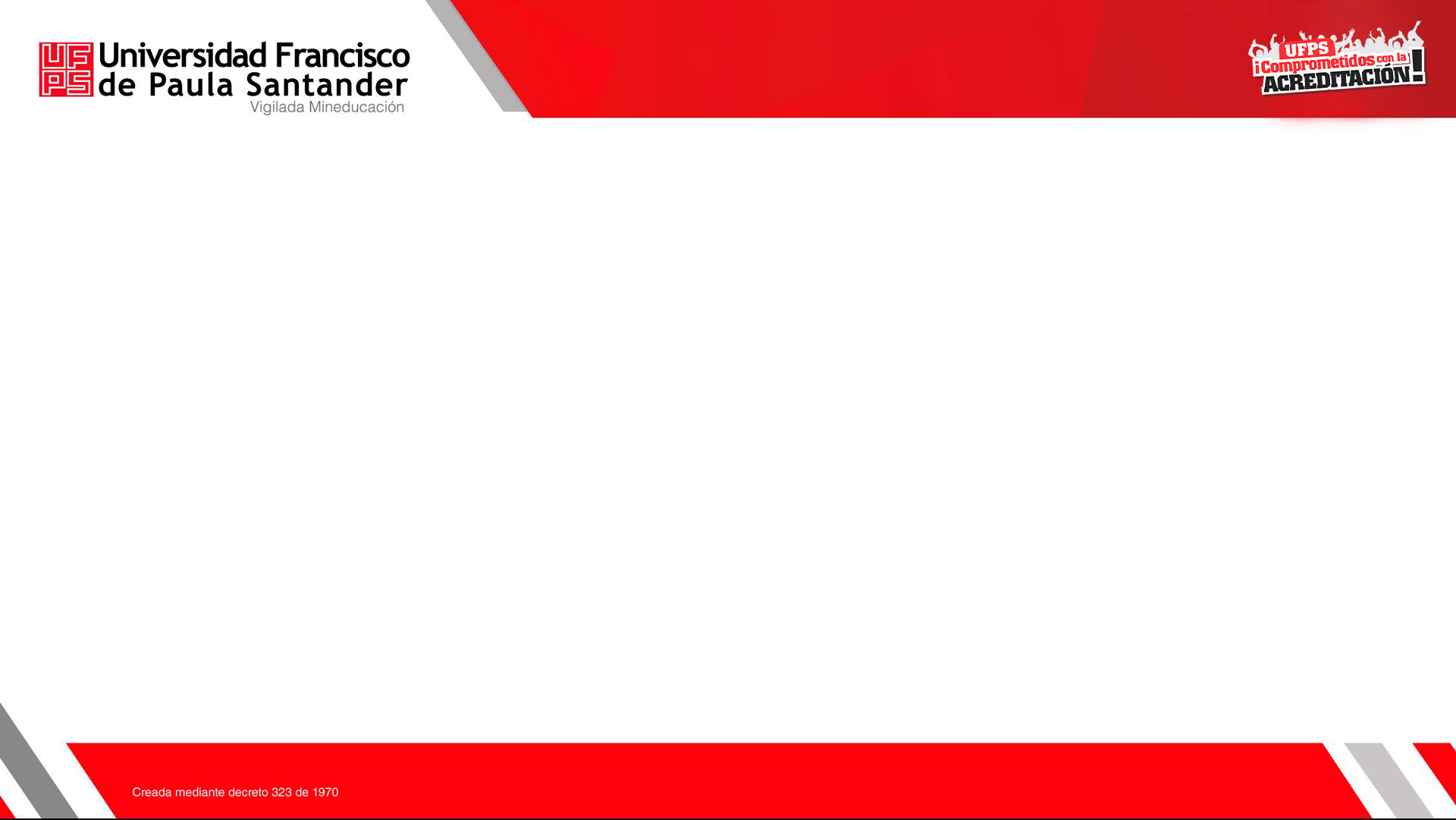 Una de las miradas posibles a la trayectoria educativa de un estudiante es la estimación del efecto que tiene su paso por la universidad sobre el desarrollo de sus competencias.
VALOR AGREGADO
[Speaker Notes: En 2009 la Ley 1324 estableció “parámetros y criterios para organizar el sistema de evaluación de resultados de la calidad de la educación, […] normas para el fomento de una cultura de la evaluación, en procura de facilitar la inspección y vigilancia del Estado” y la transformación del ICFES”. En virtud de esta ley, el ICFES se convirtió en una empresa social del Estado, de carácter oficial, que ofrece servicios de evaluación de la educación en todos sus niveles y se ocupa de los exámenes de Estado. En particular, el ICFES debe cumplir con la siguiente tarea: “[…] Desarrollar la fundamentación teórica, diseñar, elaborar y aplicar instrumentos de evaluación de la calidad de la educación, dirigidos a los estudiantes de los niveles de educación básica, media y superior, de acuerdo con las orientaciones que para el efecto defina el Ministerio de Educación Nacional. […]” (Artículo 12). Es preciso señalar que es el MEN, y no el ICFES, quien establece los propósitos y efectos de las evaluaciones, y determina qué es aquello que debe ser evaluado. El ICFES cumple con la función técnica de diseñar, aplicar y analizar las evaluaciones siguiendo las orientaciones del MEN.]
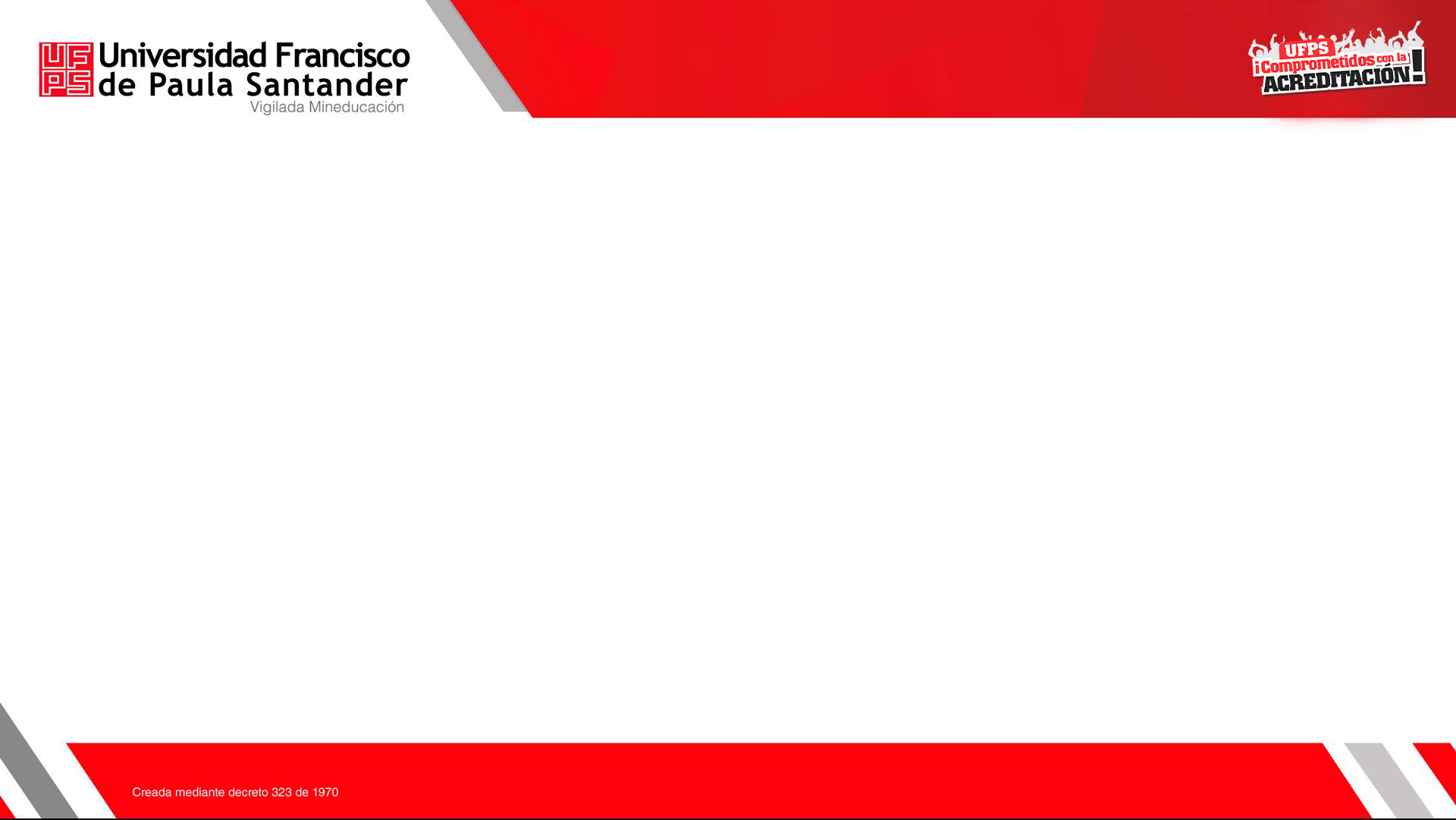 Se calcula comparando los resultados en lectura crítica y razonamiento cuantitativo en la prueba de salida de la educación superior (Saber Pro), con el desempeño esperado a partir de las condiciones cognitivas preexistentes en el estudiante, evaluadas al culminar la educación secundaria (Saber 11). De esta forma, permite establecer la contribución de las instituciones y programas a los objetivos de aprendizaje considerados en estas dos competencias, una vez eliminada la influencia de otros factores, según el ICFES.
https://www.uninorte.edu.co/web/intellecta/que-es-el-valor-agregado-en-la-educacion-universitaria
[Speaker Notes: En primer lugar, los exámenes estandarizados no pretenden ser la medida absoluta de la calidad de la educación, y no reemplazan la evaluación interna que llevan a cabo las instituciones. Por un lado, dadas las restricciones derivadas del carácter estandarizado de los exámenes externos, relacionadas con su formato y el procesamiento de los resultados, la evaluación interna es un complemento necesario de la evaluación externa realizada por el ICFES. Por otro lado, independientemente de que se apliquen o no exámenes estandarizados, la evaluación interna constituye un elemento esencial de la formación educativa.]
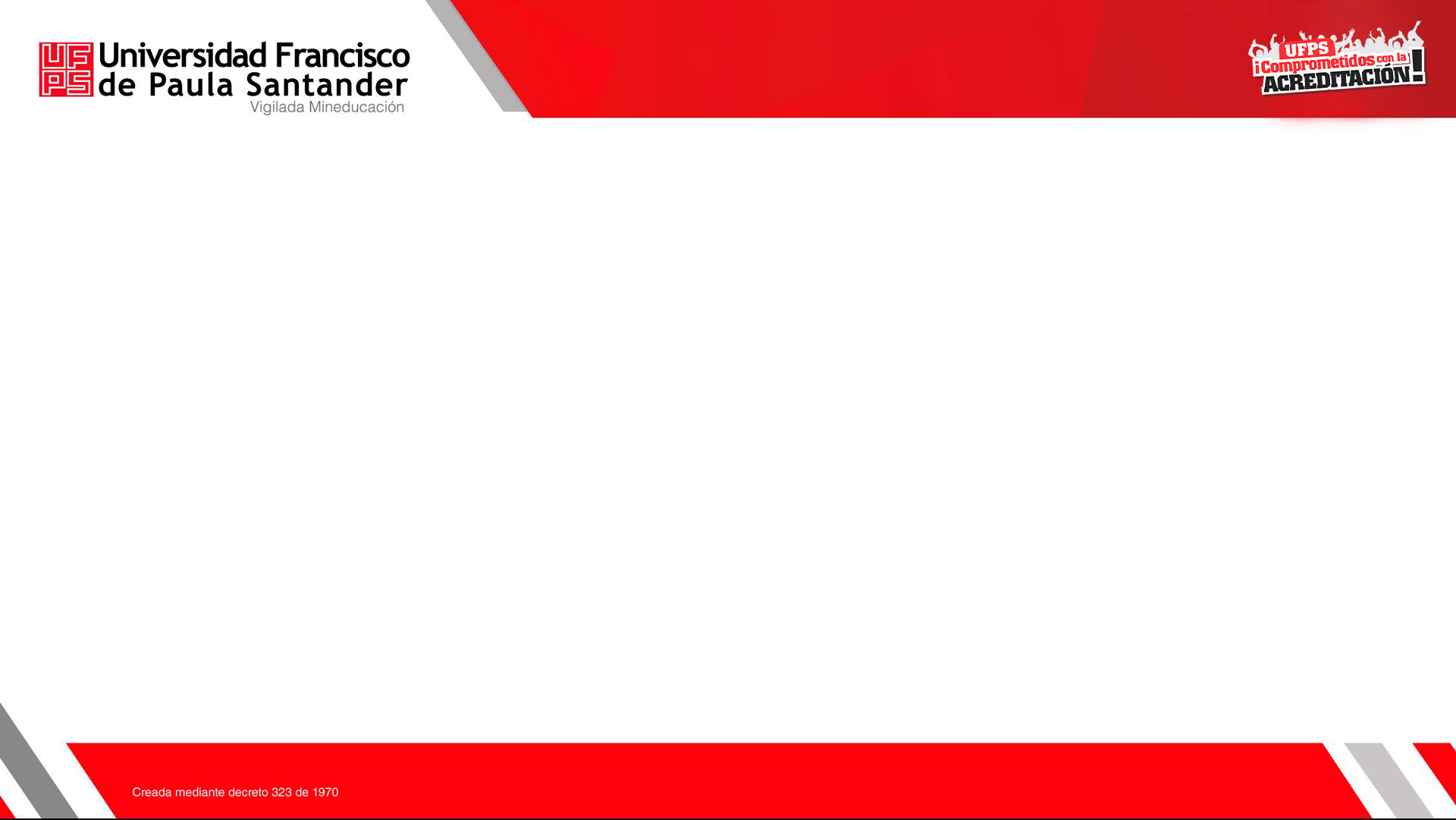 Los resultados de las universidades en términos de su valor agregado revelan la necesidad de examinar los enfoques que a nivel de políticas públicas y estrategias institucionales se tienen sobre la calidad de la formación universitaria en Colombia. Sobre todo, a tener un especial cuidado en no convertir el desempeño en la prueba Saber Pro en el único objetivo a perseguir por parte de las universidades o el criterio preponderante para la evaluación de programas y proyectos de los distintos niveles de Gobierno.
https://www.uninorte.edu.co/web/intellecta/que-es-el-valor-agregado-en-la-educacion-universitaria
[Speaker Notes: En primer lugar, los exámenes estandarizados no pretenden ser la medida absoluta de la calidad de la educación, y no reemplazan la evaluación interna que llevan a cabo las instituciones. Por un lado, dadas las restricciones derivadas del carácter estandarizado de los exámenes externos, relacionadas con su formato y el procesamiento de los resultados, la evaluación interna es un complemento necesario de la evaluación externa realizada por el ICFES. Por otro lado, independientemente de que se apliquen o no exámenes estandarizados, la evaluación interna constituye un elemento esencial de la formación educativa.]
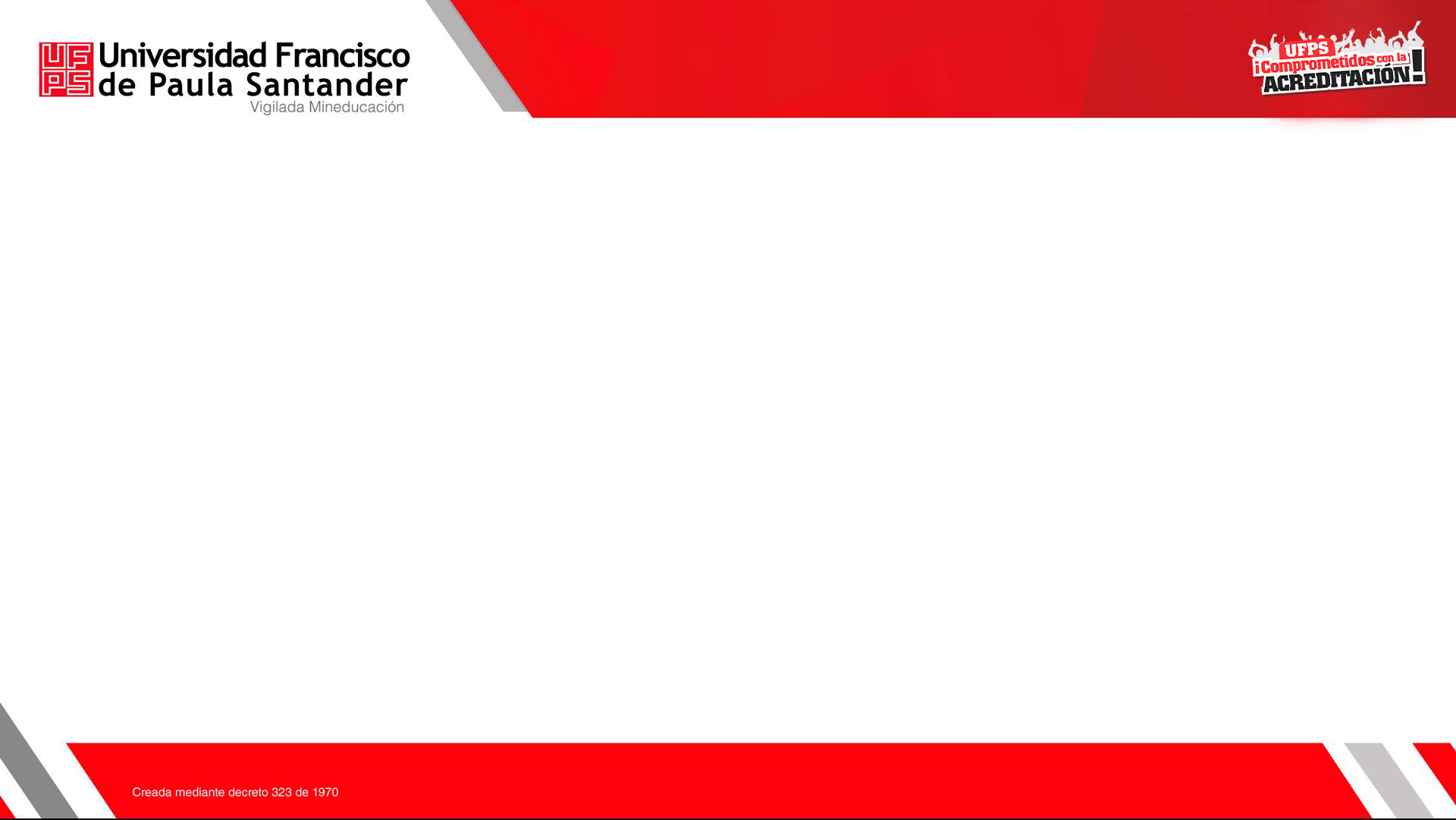 LO QUE IMPLICA EL PROCESO …
INCIDENCIA ACADÉMICA EN EL APORTE RELATIVO Y EL VALOR AGREGADO Y LOS RESULTADOS SABER
INICIO DEL PROCESO
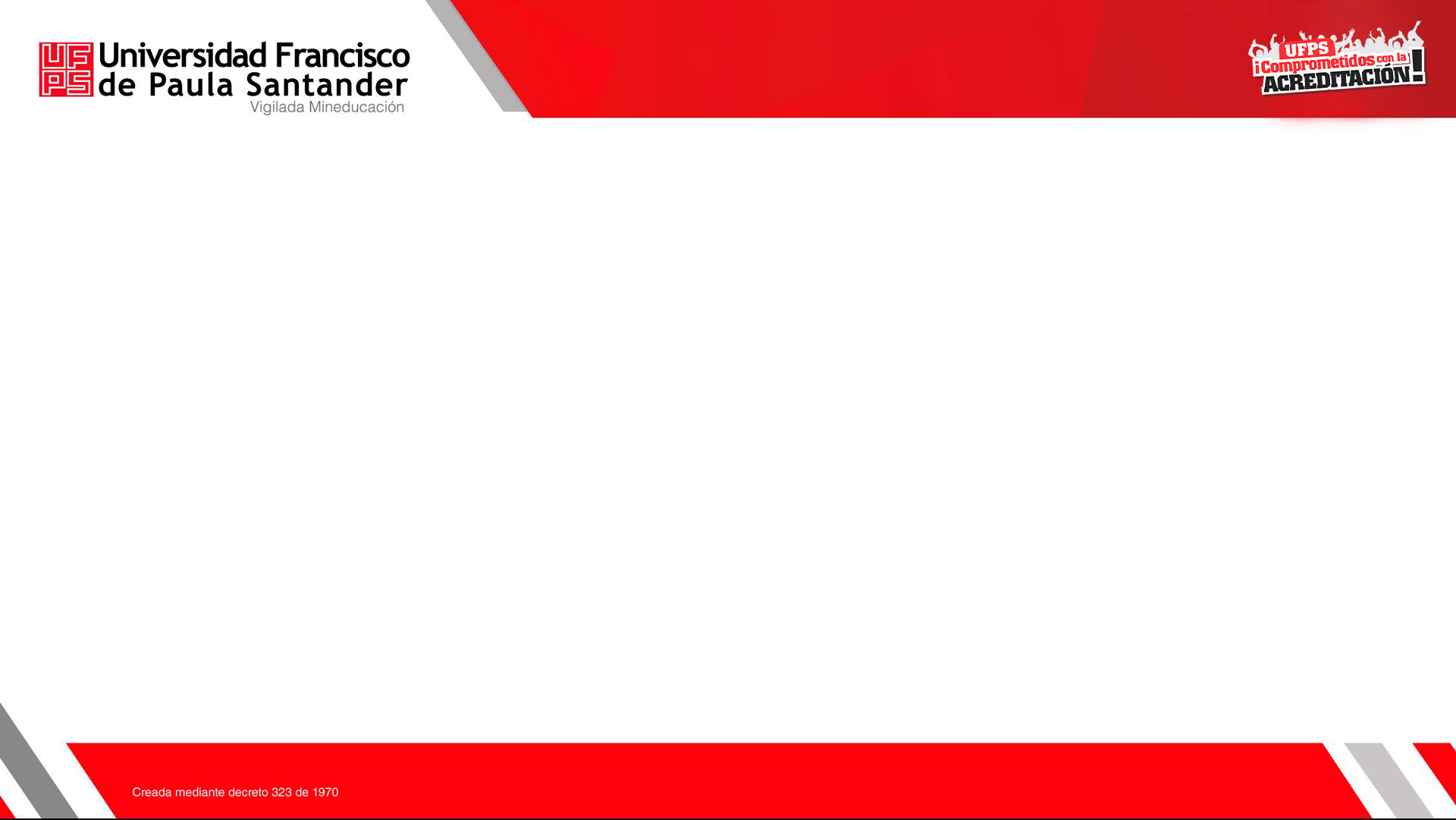 ENTRENAR PARA LAS PRUEBAS
ORIENTAR LA COMPETENCIA GENÉRICA COMO ASIGNATURA
A LO QUE NO APUNTA EL PROCESO…
RESTARLE IMPORTANCIA A LA LÍNEA DE ÉNFASIS
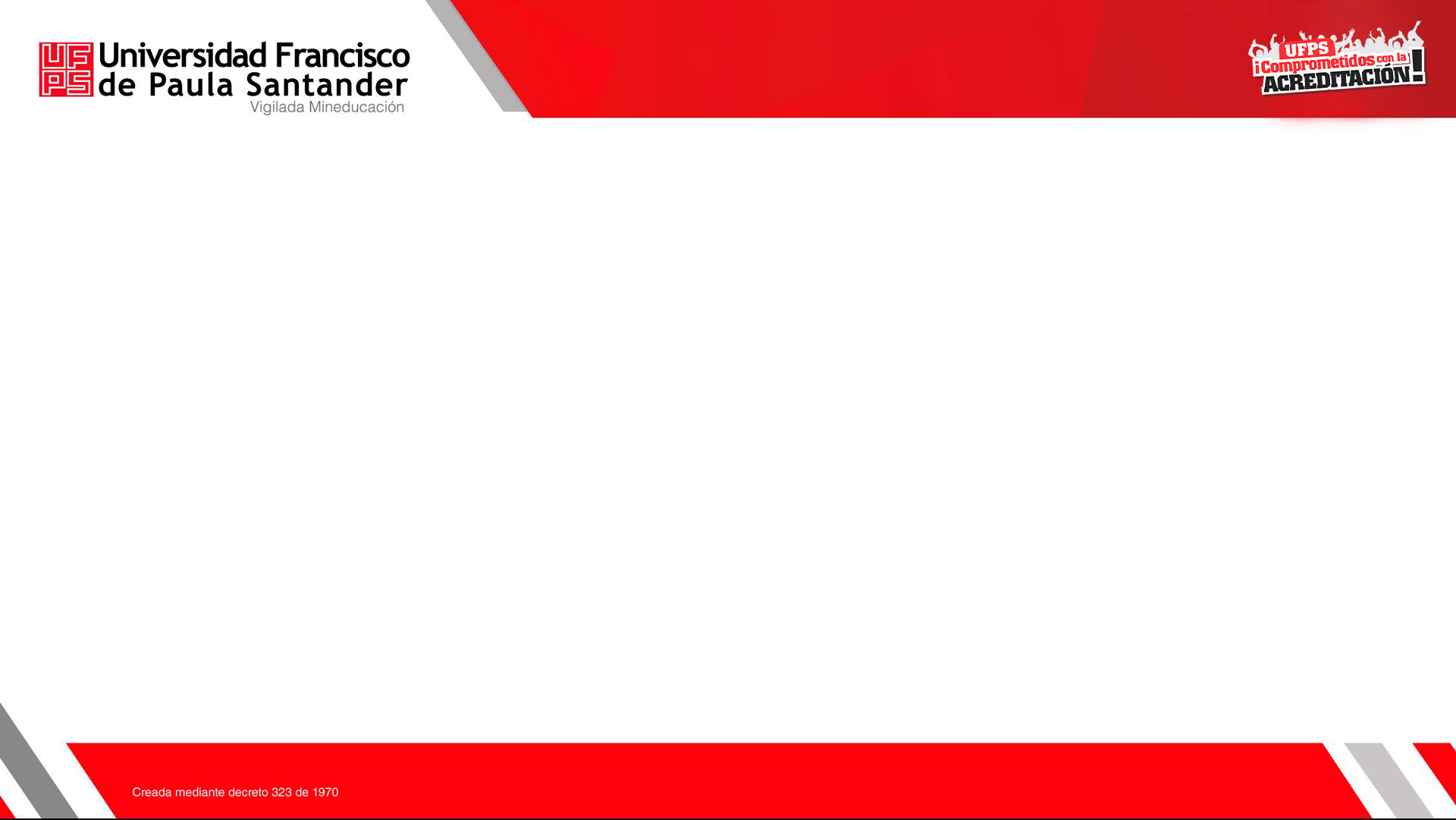 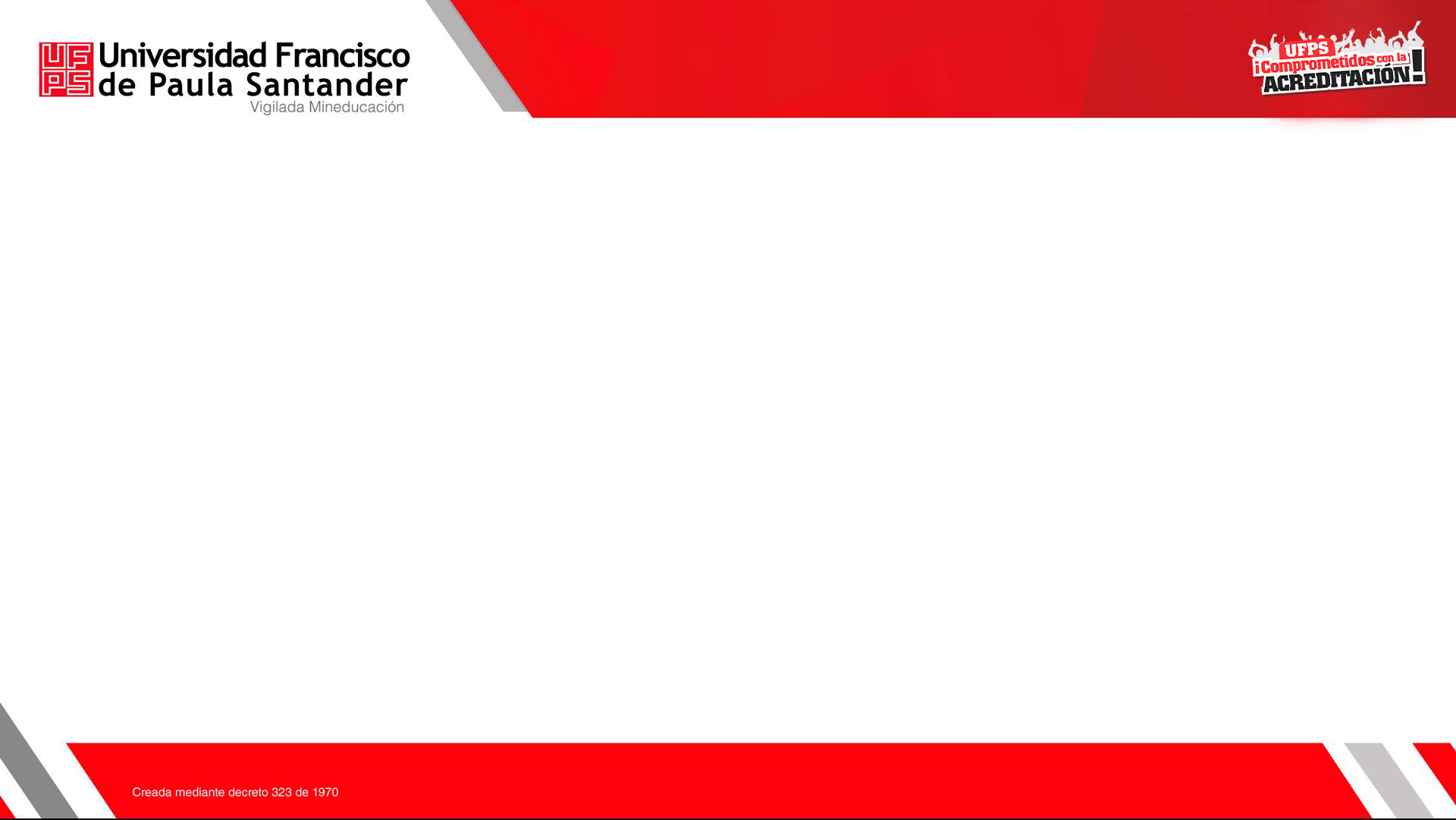 DESDE MI ROL DOCENTE Y EN MIS ASIGNATURAS EXPONGAMOS LA POSIBILIDAD DE INTEGRAR UNA COMPETENCIA GENÉRICA
LECTURA CRÍTICA
RAZONAMIENTO CUANTITATIVO
COMPETENCIAS CIUDADANAS
COMUNICACIÓN ESCRITA 
INGLÉS
[Speaker Notes: TRABAJO COLABORATIVO ARTICULADO Y MANCOMUNADO SIEMPRE HA GENERADO RESULTADOS]
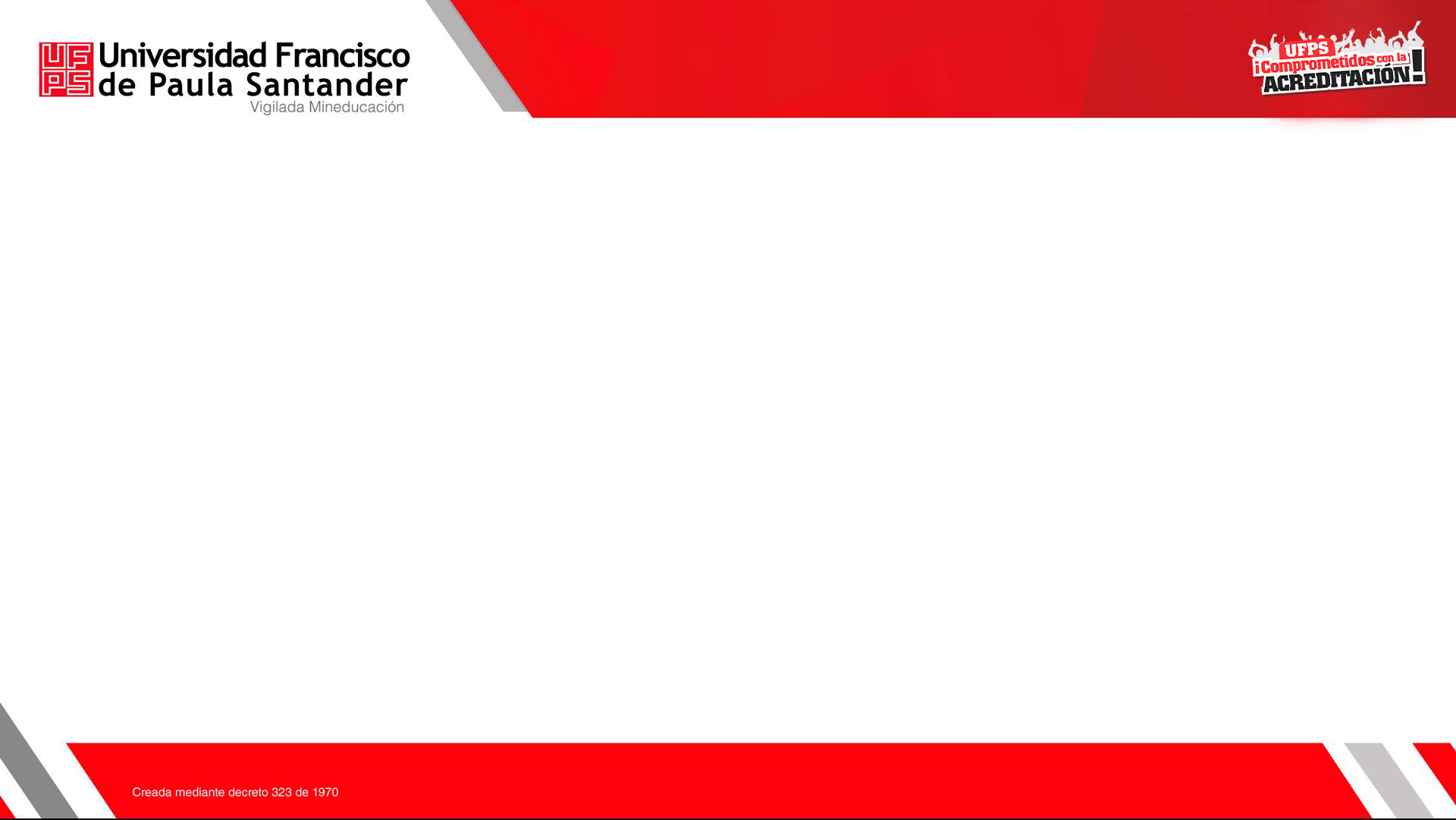 La Universidad Francisco de Paula Santander es una Institución Pública de Educación Superior, orientada al mejoramiento continuo y la calidad en los procesos de docencia, investigación y extensión, en el marco de estrategias metodológicas presenciales, a distancia y virtuales, cuyo propósito fundamental es la formación integral de profesionales comprometidos con la solución de problemas del entorno, en busca del desarrollo sostenible de la región.
[Speaker Notes: En primer lugar, los exámenes estandarizados no pretenden ser la medida absoluta de la calidad de la educación, y no reemplazan la evaluación interna que llevan a cabo las instituciones. Por un lado, dadas las restricciones derivadas del carácter estandarizado de los exámenes externos, relacionadas con su formato y el procesamiento de los resultados, la evaluación interna es un complemento necesario de la evaluación externa realizada por el ICFES. Por otro lado, independientemente de que se apliquen o no exámenes estandarizados, la evaluación interna constituye un elemento esencial de la formación educativa.]
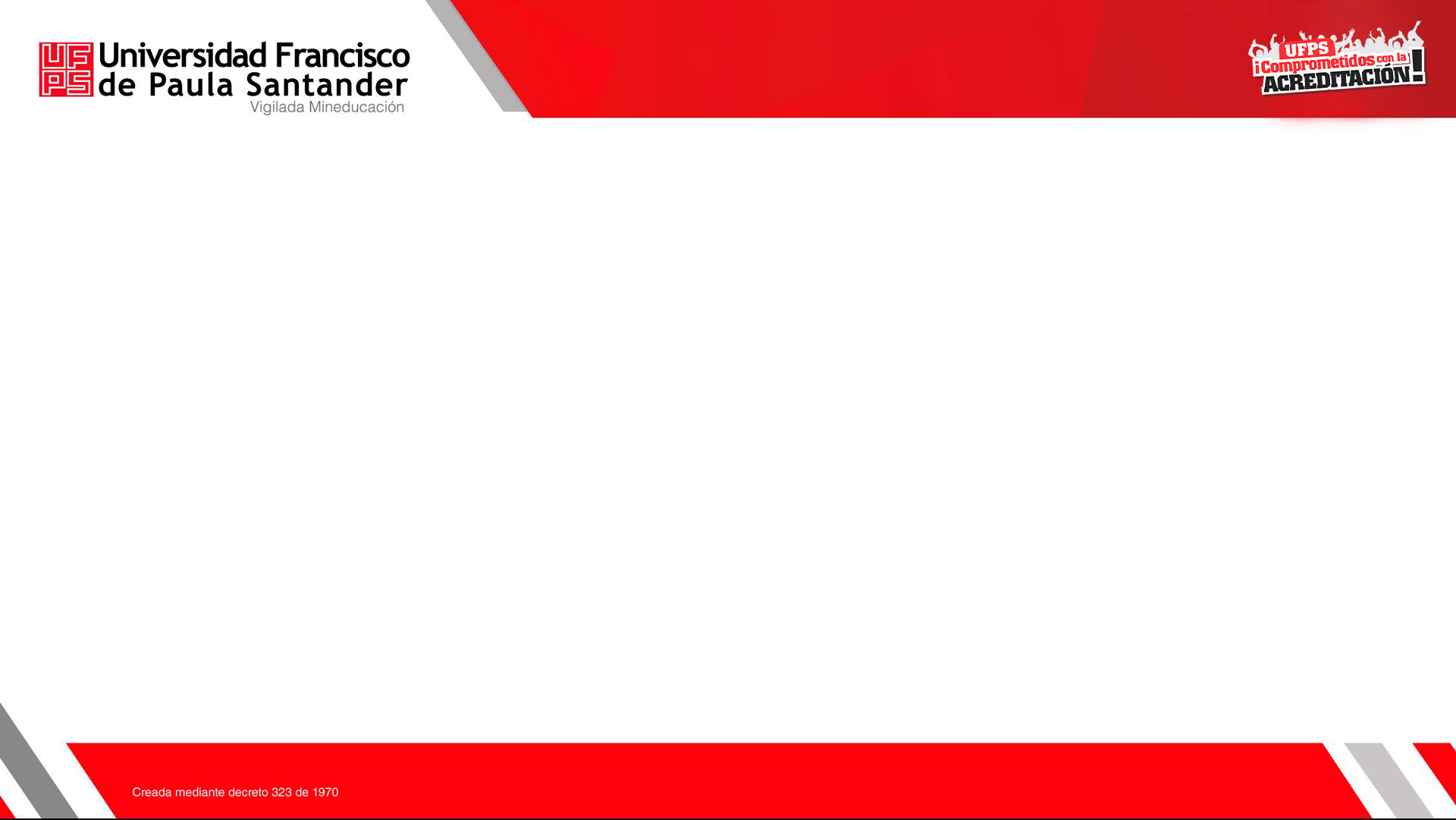 ANÁLISIS
ARTICULACIÓN
MEDICIÓN
¿CÓMO?
MEJORAR DESEMPEÑO DOCENTES Y ESTUDIANTES
[Speaker Notes: El decreto 1330 al parecer busca ser más profundo en relación a como se plantea el  plan de mejora respecto a resultados de aprendizaje.]
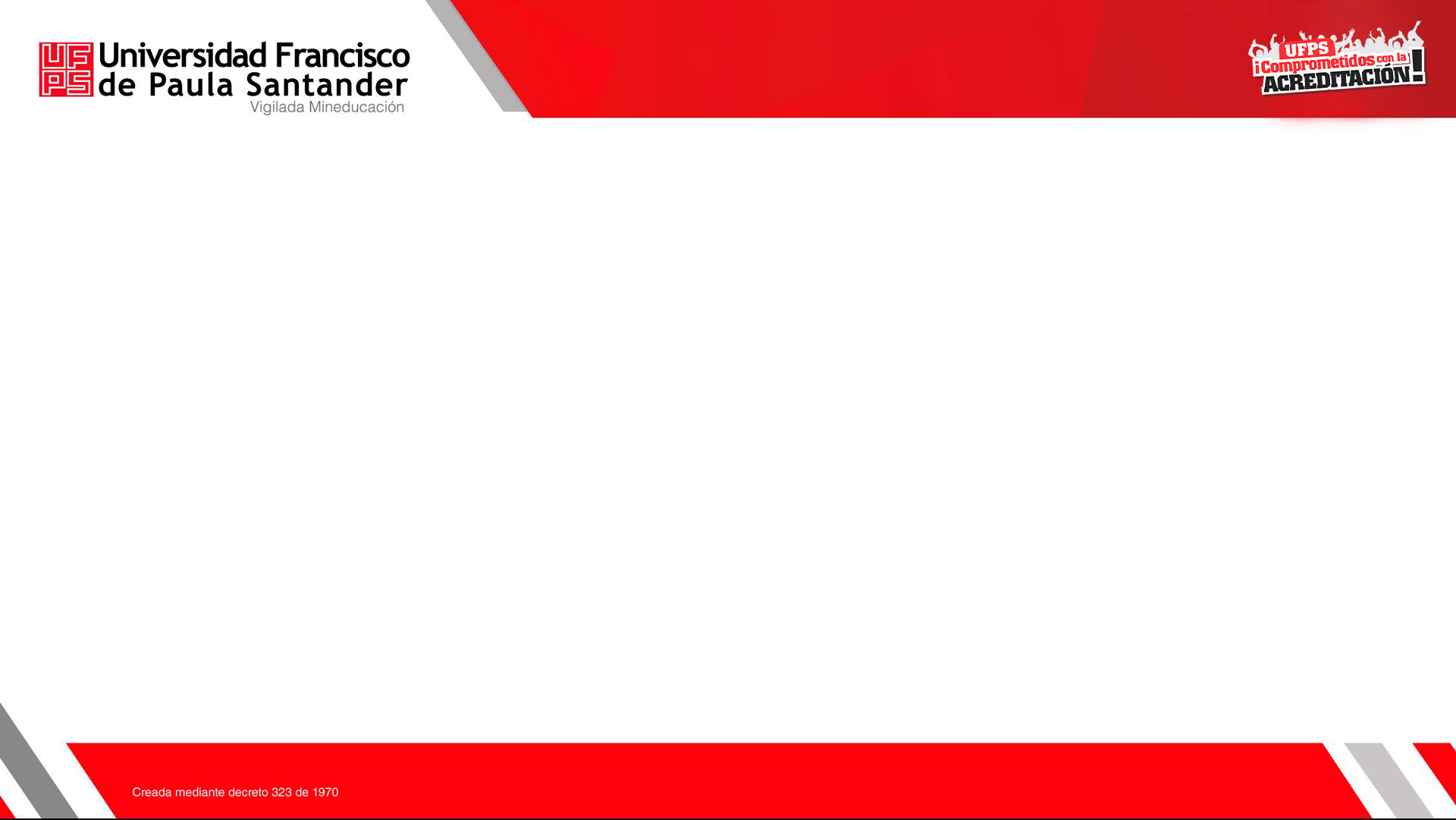 EJEMPLO DE APRECIACIÓN : 
Nivel B2:
Es capaz de entender las ideas principales de textos complejos que tratan de temas tanto concretos como abstractos, incluso si son de carácter técnico siempre que estén dentro de su campo de especialización. Puede relacionarse con hablantes nativos con un grado suficiente de fluidez y naturalidad de modo que la comunicación se realice sin esfuerzo por parte de ninguno de los interlocutores. Puede producir textos claros y detallados sobre temas diversos. Total de horas lectivas necesarias*: 620 - 675 horas  = B1 +240 – 255 horas (18-24 semanas de un curso intensivo de al menos 20 lecciones semanales)
                                                                                https://www.studytravel.es/marco-comun-europeo-de-referencia-para-las-lenguas.html
[Speaker Notes: En primer lugar, los exámenes estandarizados no pretenden ser la medida absoluta de la calidad de la educación, y no reemplazan la evaluación interna que llevan a cabo las instituciones. Por un lado, dadas las restricciones derivadas del carácter estandarizado de los exámenes externos, relacionadas con su formato y el procesamiento de los resultados, la evaluación interna es un complemento necesario de la evaluación externa realizada por el ICFES. Por otro lado, independientemente de que se apliquen o no exámenes estandarizados, la evaluación interna constituye un elemento esencial de la formación educativa.]
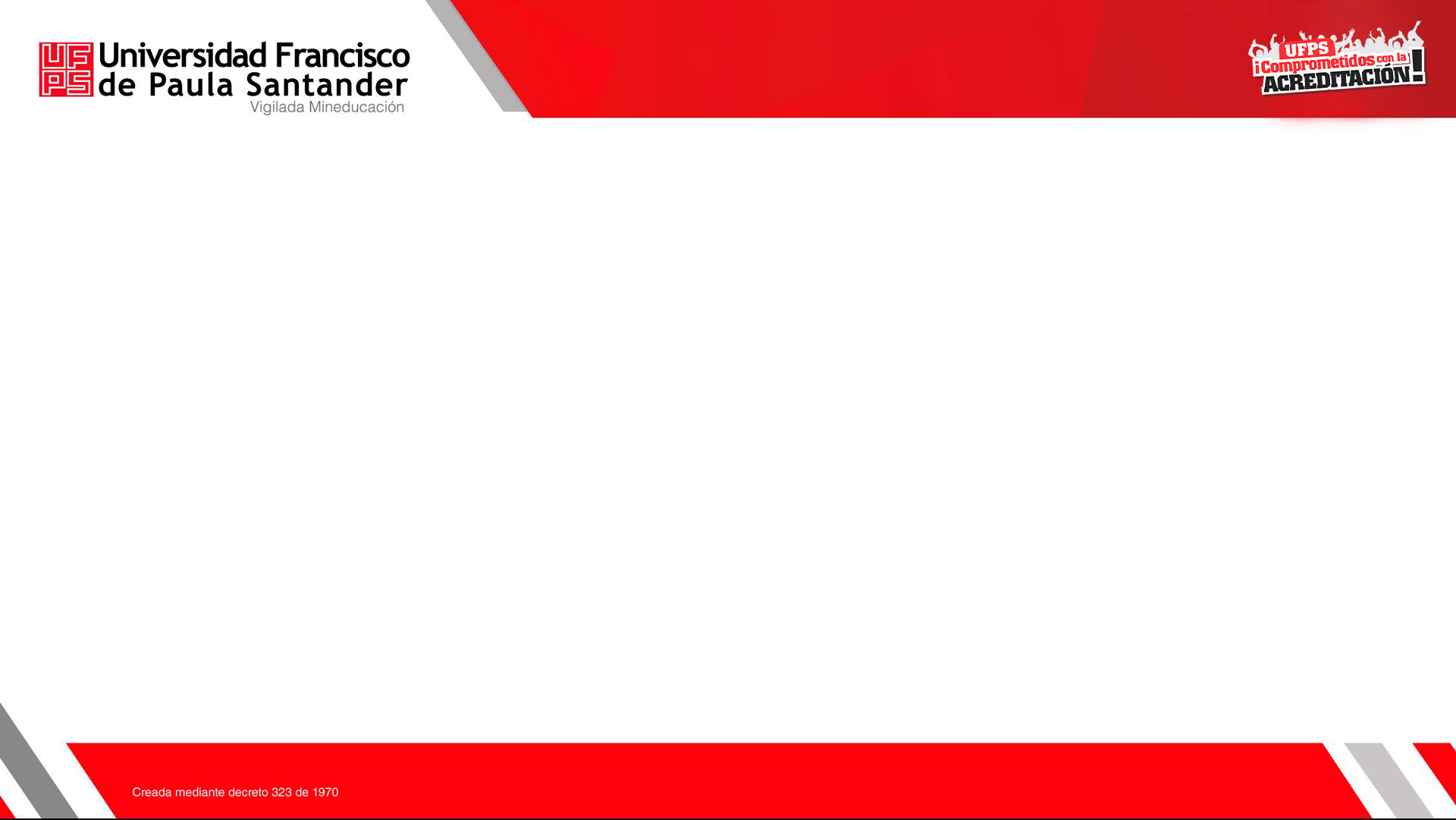 TALLERES
SENSIBILIZACIÓN 
MOTIVACIÓN
DIFUSIÓN INFORMACIÓN
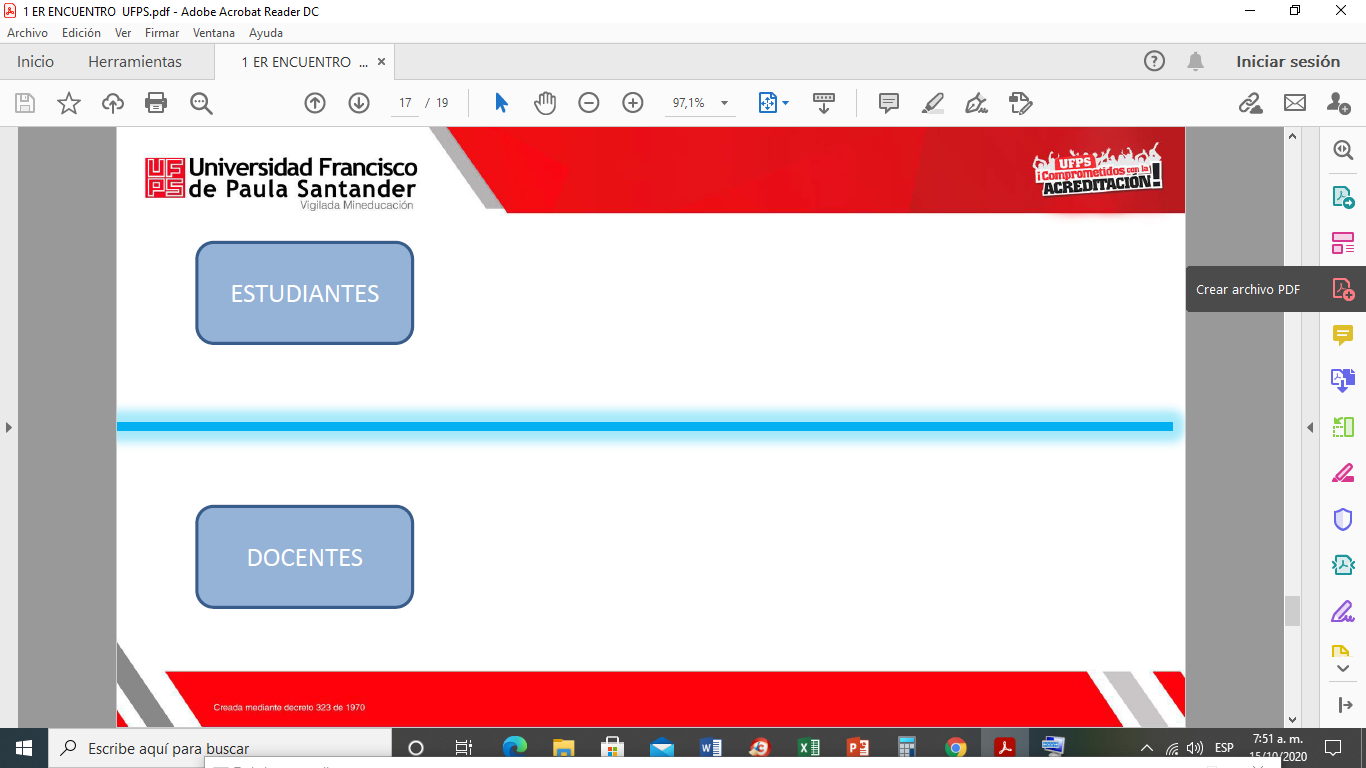 CAPACITACIÓN
SENSIBILIZACIÓN 
ESTRATEGÍAS ACADÉMICAS
DIFUSIÓN INFORMACIÓN
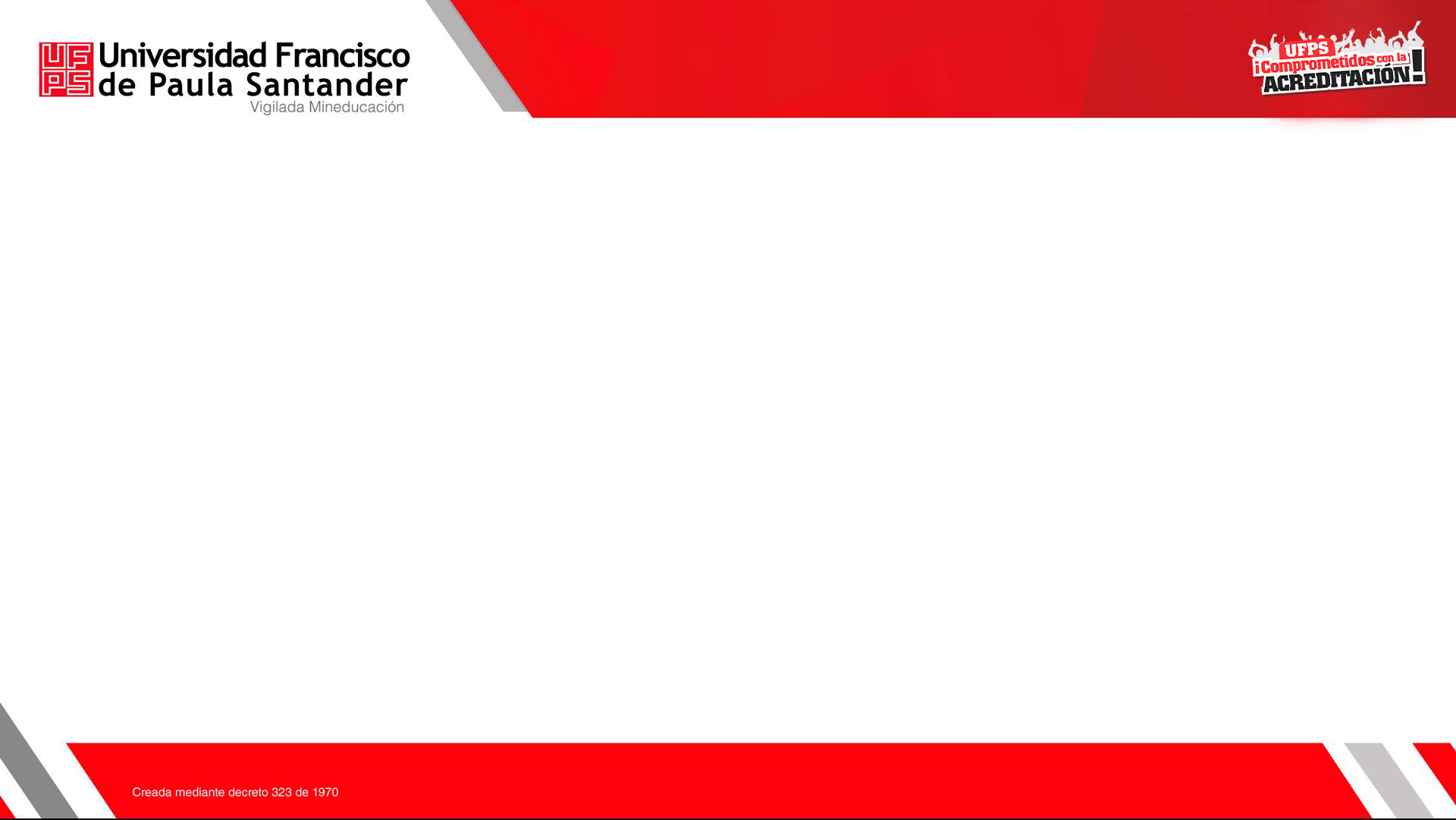 [Speaker Notes: El decreto 1330 al parecer busca ser más profundo en relación a como se plantea el  plan de mejora respecto a resultados de aprendizaje.]
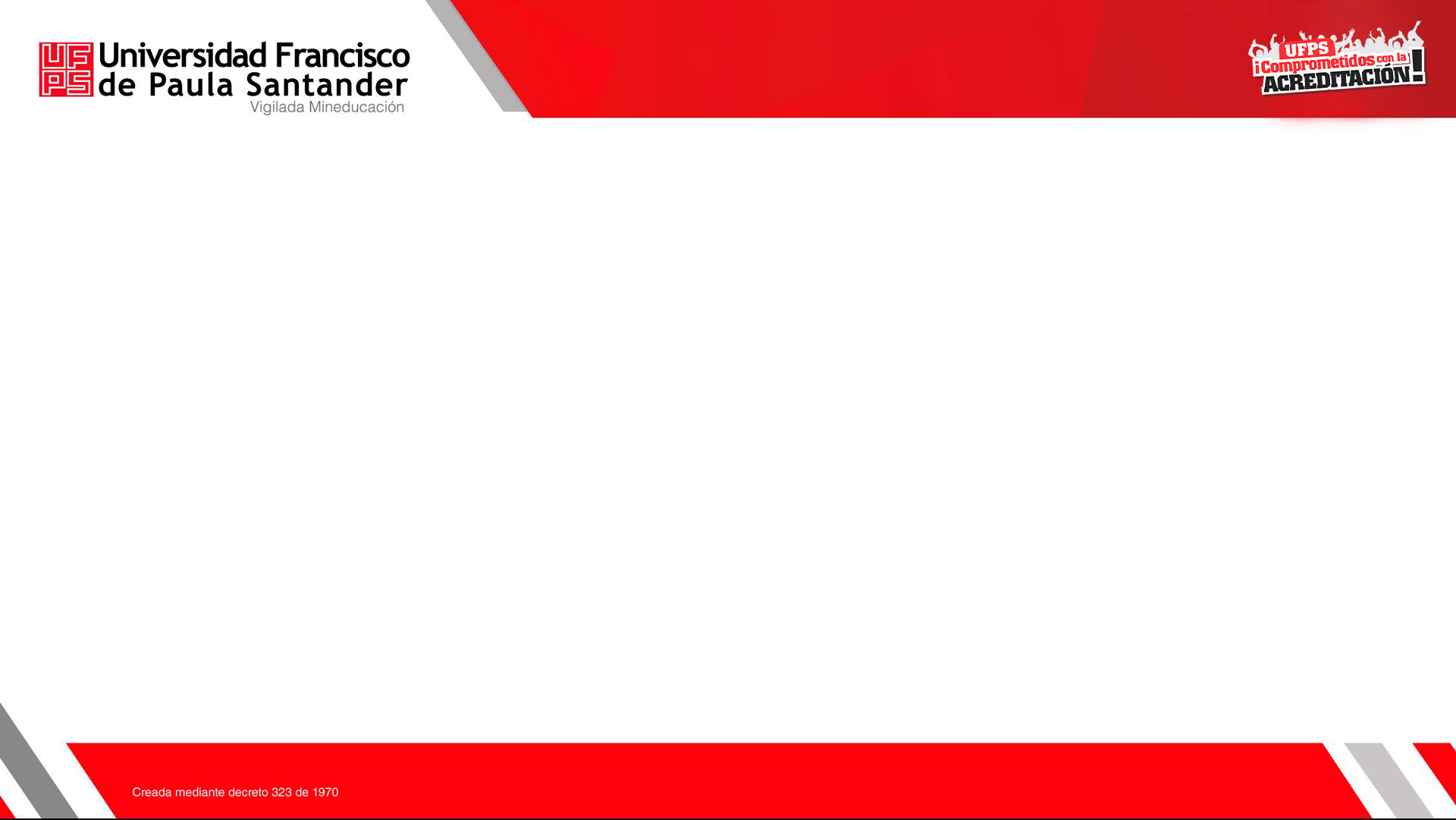 LA INFORMACIÓN ANTERIOR SOLO SIRVE EN VIRTUD DE LA INTENCIÓN DE UN CAMBIO SIGNIFICATIVO
¡GRACIAS!
[Speaker Notes: TRABAJO COLABORATIVO ARTICULADO Y MANCOMUNADO SIEMPRE HA GENERADO RESULTADOS]